Тренируем память
Кроссворд змейка
В городе
В лесу
С какими минутками будем знакомиться?
Дома
Минутки безопасности
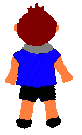 На водоёмах
Автор
Завершить показ
Минутки безопасности
На водоёмах
Первая минутка
Вторая минутка
Третья минутка
К выбору минутки
Познакомимся с правилами безопасного поведения на водоёмах
Не играй близко к водоёмам. Там где вода, мокро и скользко. Можно поскользнуться и упасть в воду. Будь внимателен!

Купаться рекомендуется под присмотром взрослых, надев обязательно надувные средства безопасности, если не уверены в своих плавательных способностях.

Нельзя нырять в местах, которые не знаешь! В воде могут быть коряги, камни. При нырянии можно попасть на них и получить травмы.

Не стоит кататься на коньках, играть в местах, где на водоёмах лёд не очень прочный, особенно в начале зимы!
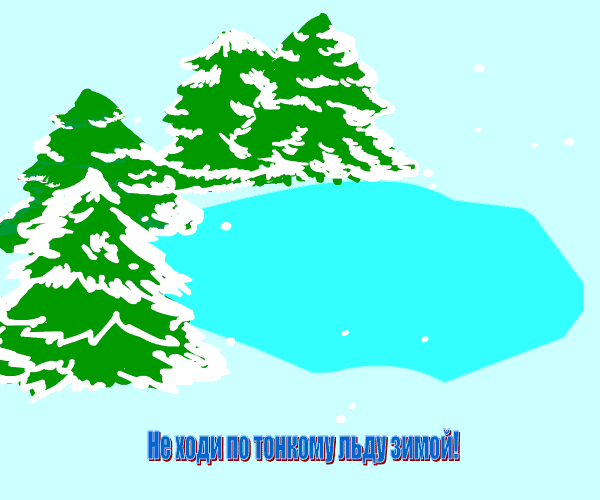 Минутки на водоёмах
К выбору минутки
КУПАТЬСЯ
ЗАПРЕЩЕНО!
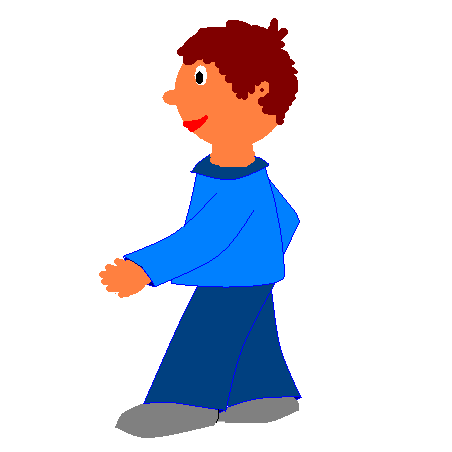 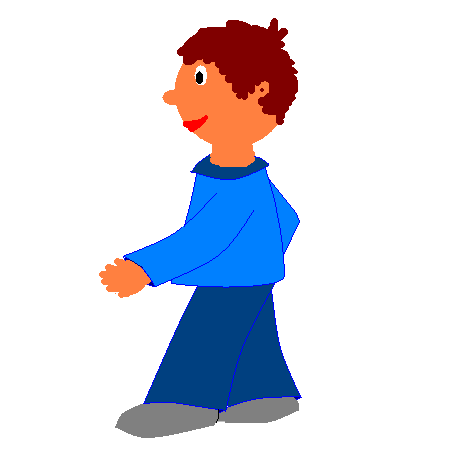 Минутки на водоёмах
КУПАТЬСЯ
ЗАПРЕЩЕНО!
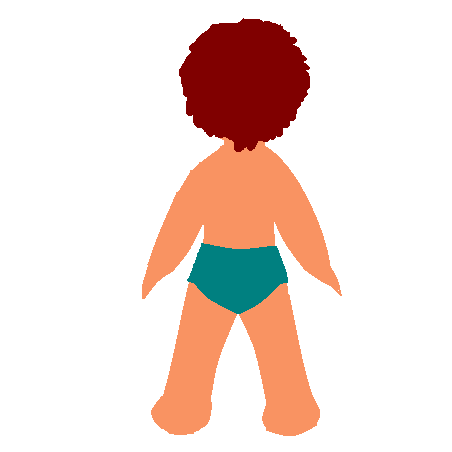 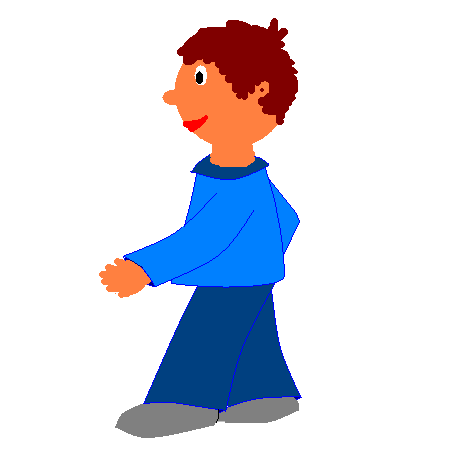 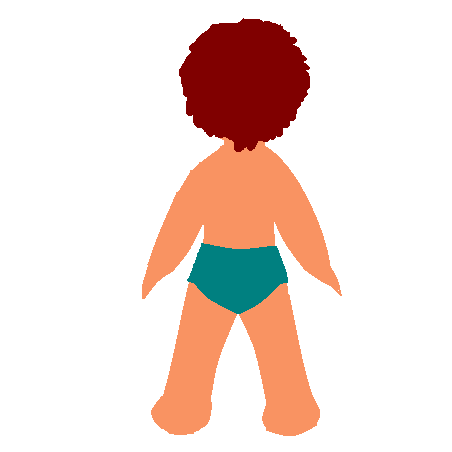 КУПАТЬСЯ
ЗАПРЕЩЕНО!
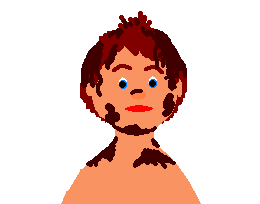 КУПАТЬСЯ
ЗАПРЕЩЕНО!
Будь внимателен !
Предупреждающие таблички
просто так не ставят!
Этот водоём загрязнён!
Минутки на водоёмах
К выбору минутки
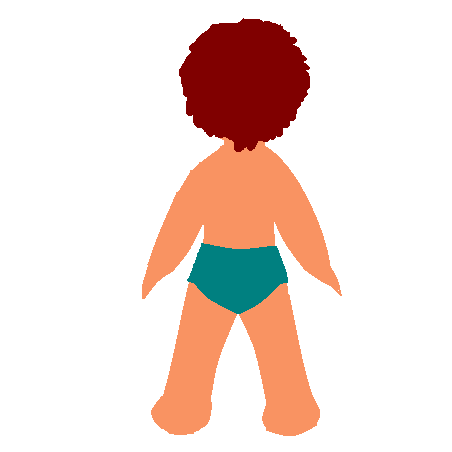 Минутки на водоёмах
К выбору минутки
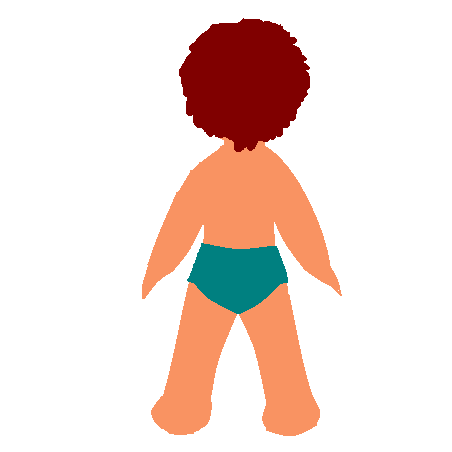 К выбору минутки
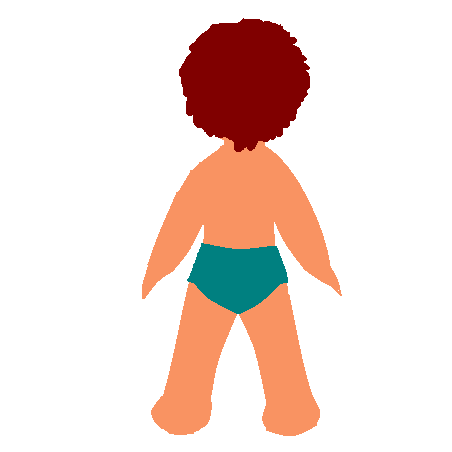 К выбору минутки
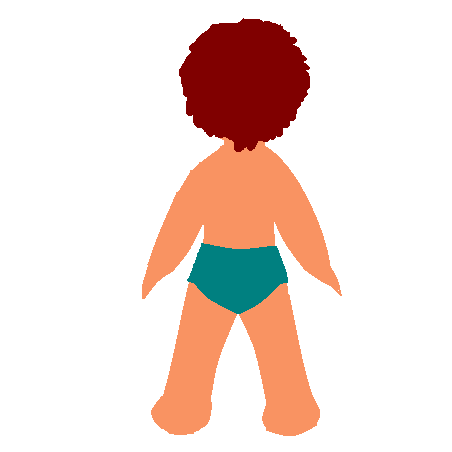 Нельзя заплывать за буйки или
 специальное ограждение, сделанное на воде
Минутки на водоёмах
К выбору минутки
К выбору минутки
Минутки безопасности
В лесу
Первая минутка
Вторая минутка
Третья минутка
К выбору минутки
Познакомимся с правилами безопасного поведения в лесу
Для прогулки в лесу лучше взять с собой компас или навигатор для определения своего местоположения.

Если идешь за грибами в лес надо заранее ознакомиться с видами грибов- знать на вид съедобные они или ядовитые.

Костер в лесу разжигается аккуратно, желательно обкопать место разведения костра, а за собой залить водой или закопать костровище. В ветреную погоду разводить костер не рекомендуется!

Если не уверен в съедобности ягод, растущих на кустах, есть их не следует!

До наступления темноты из леса обязательно надо выходить.
Опасно разжигать костер когда дует сильный ветер
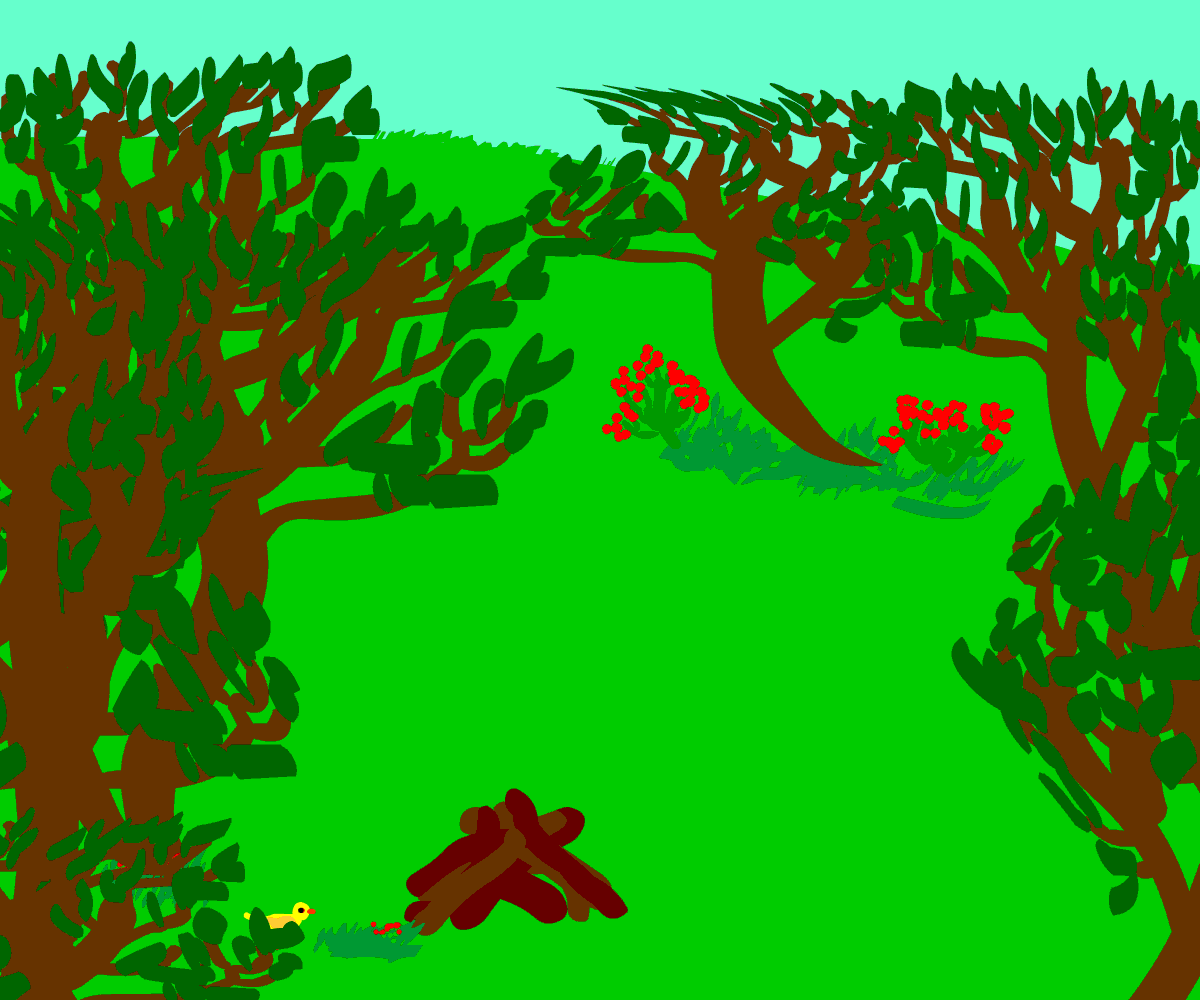 Минутки в лесу
К выбору минутки
Познакомися с грибами
Собирайте в лесу только те грибы, о которых вы точно знаете, что они съедобны.

Грибы, которых Вы не знаете или которые вызывают сомнение никогда не    употребляйте в пищу и не пробуйте их на вкус в сыром виде.

Никогда не собирайте и не ешьте тех грибов, которые у основании ножки имеют клубневидное утолщение, окруженное оболочкой (как например у красного мухомора), и не пробуйте их на вкус.

Когда собираете грибы, особенно сыроежки, старайтесь брать их с целой ножкой, чтобы не упустить из вида важный признак, указанный в предыдущем правиле.

Никогда не собирайте и не ешьте грибов перезрелых, ослабленных, дряблых , червивых и испорченных.

Не ешьте грибов в сыром виде.
Белый гриб
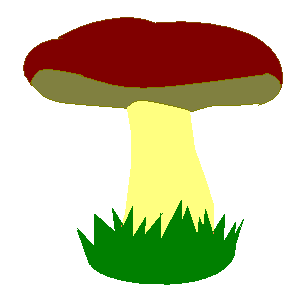 Шляпка: Мясистая, у молодых грибов бледно- желтоватого цвета.
Мякоть: плотная, приятного грибного запаха и вкуса, на изломе сохраняет белый цвет.
Пантерный мухомор
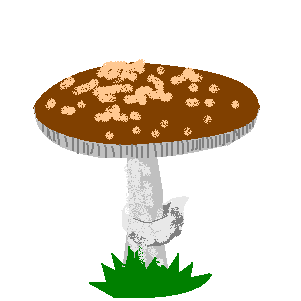 Шляпка: Выпуклая, с возрастом делается более плоской, мясистая, ломкая, немного слизистая в дождливую погоду, серо- коричневая, серовато- оливковая или коричнево- желтоватая, более темная в центре.
Мякоть: водянистая, белого цвета. Запах особо не выржен.
Подберезовик
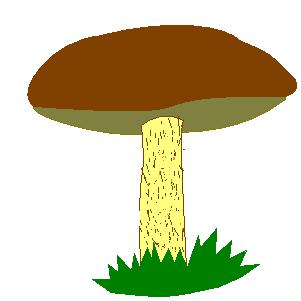 Шляпка: Сначала полушаровидная, затем выпуклая, гладкая, в сырую погоду слегка слизистая, различных тонов окраски- от светло- желтой до темно- бурой.
Мякоть: белая или серовато- белая, на изломе цвет не изменяется, сравнительно быстро становится рыхлой и губчатой, в сырую погоду очень водянистая. Запах слабо выражен.
Сыроежка
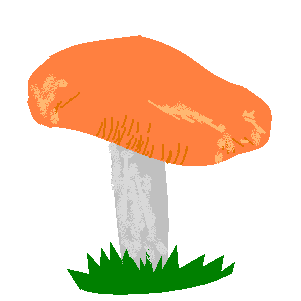 Шляпка: Сначала полушаровидная, затем, позднее вдавленная в центре, красного или красно- коричневого цвета, с фиолетовым оттенком, в центре-  более темной, а у молодых экземпляров, наоборот, более светлой окраски.
Мякоть: плотная, белая, часто имеется ржавая желтая пятнистость, особенно в местах, изъеденных личинками.
Красный мухомор
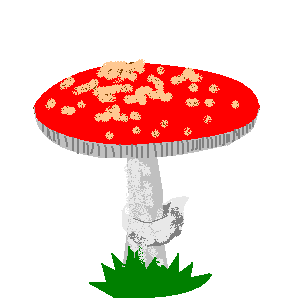 Шляпка: Сначала шаровидная, затем выпуклая, позднее распростертая, красного или красно- оранжевого цвета, покрытая многочисленными белыми или слегка желтоватыми чешуйками.
Мякоть: Белая, под кожицей шляпки- светло оранжевого цвета, имеет невыраженный запах.
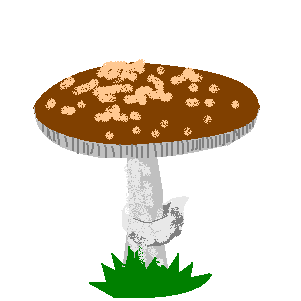 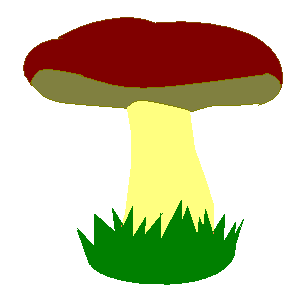 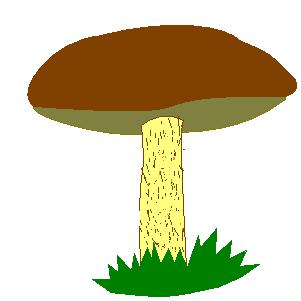 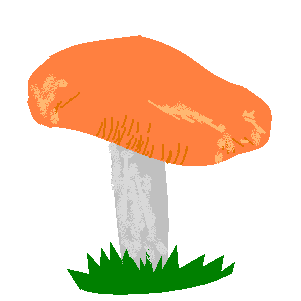 Выбери ядовитый гриб.
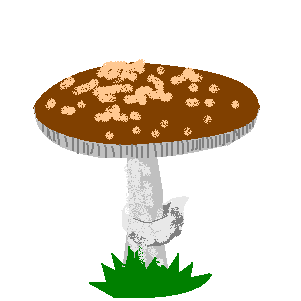 Молодец, правильно!
А чем он отличается от съедобных грибов?
Минутки в лесу
К выбору минутки
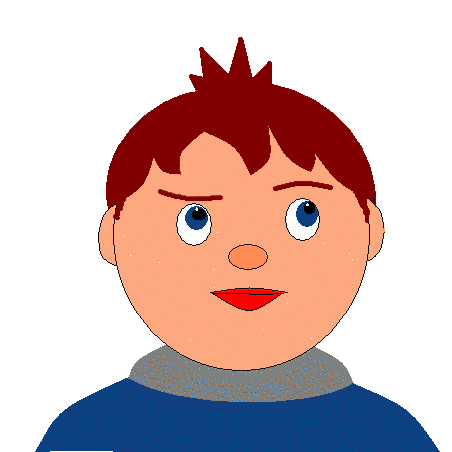 А если подумать?
Мы предупреждаем…
Железнодорожный переезд без шлагбаума
Мы предупреждаем…
Железнодорожный переезд с шлагбаумом
Разгадай ребус
Ответ
Дорога
Минутки в лесу
К выбору минутки
Минутки безопасности
В городе
Первая минутка
Вторая минутка
Третья минутка
К выбору минутки
Познакомимся с правилами безопасного поведения в городе
Изучай и выполняй правила дорожного движения, перемещаясь по улицам города.

Не стоит без родителей вечерами гулять в парках, плохо освещённых местах.

Места, где мало людей и много шумных компаний лучше обходить стороной.

Разговаривать, рассказывать о своей семье или ходить куда либо с незнакомыми людьми опасно, даже если приглашая, вам обещают что либо приятное, вкусное, игрушку и многое другое.

Гуляя на улице самостоятельно лучше избегать конфликтных ситуаций, стараться не провоцировать их, решая все мирными путями.
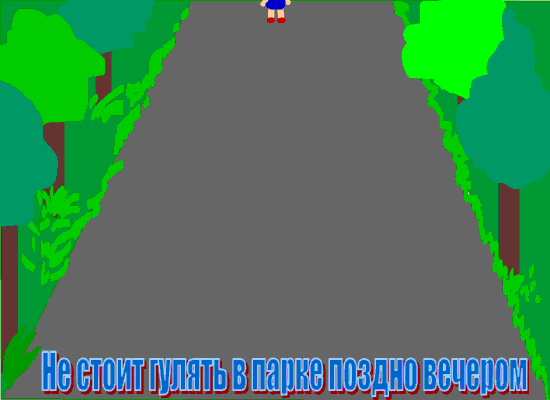 Минутки в городе
К выбору минутки
Мы предписываем…
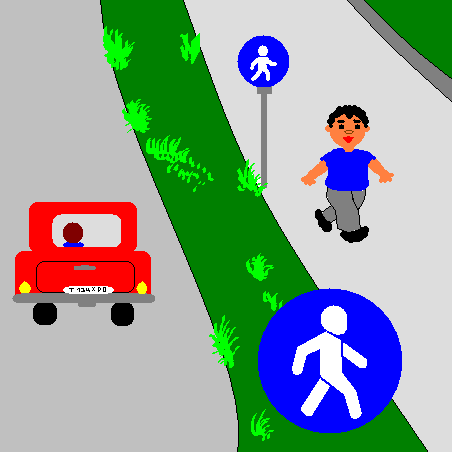 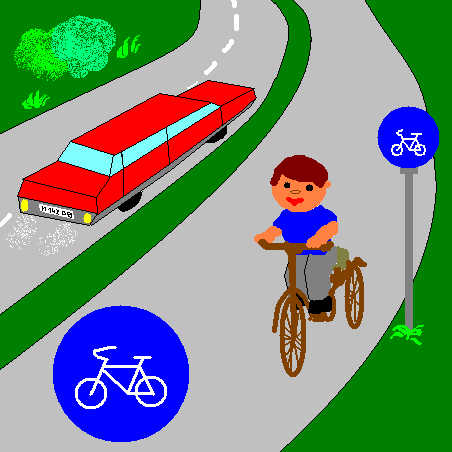 Пешеходная
дорожка
Велосипедная
дорожка
Мы запрещаем
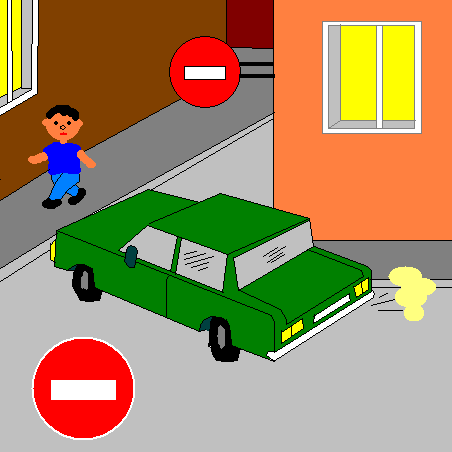 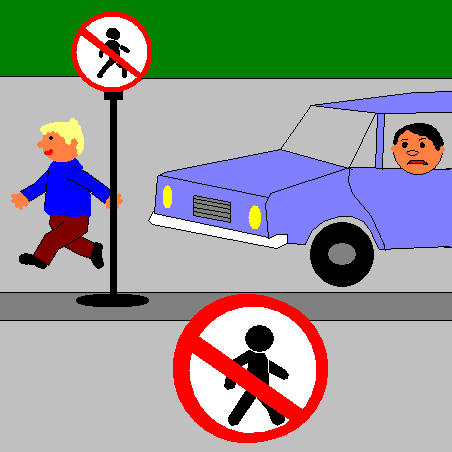 Движение пешеходов запрещено
Въезд запрещен
Разгадай ребус
У
Ответ
У
Улица
Разгадай ребус
Ответ
Машина
Минутки в городе
К выбору минутки
Познакомимся с сигналами светофора
Красный сигнал светофора – запрещает движение.
Желтый сигнал – запрещает движение и предупреждает о предстоящей смене сигнала.
Зеленый сигнал светофора – разрешает движение.
Красный сигнал пешеходного светофора запрещает переходить проезжую часть
Зеленый сигнал пешеходного светофора разрешает переходить проезжую часть
Мультфильм
Минутки в городе
К выбору минутки
Минутки безопасности
В доме
Первая минутка
Вторая минутка
Третья минутка
К выбору минутки
Познакомимся с правилами безопасного поведения в доме
Не рекомендуется садиться в лифт с незнакомыми людьми. Лучше подождать когда лифт освободится.

Если при работе с электроприборами появился посторонний запах, следует сразу отключить его от электричества (розетки).

Открывать дверь незнакомым людям, если дома нет взрослых людей – нельзя!

Если в доме газовая плита, то не забывайте на ней кипящий суп, молоко и другие готовящиеся продукты. Это может вызвать затухание газа или пригорание кастрюли, что повлечет пожарную ситуацию!

Кататься на лифте, прыгать по ступенькам не рекомендуется. Лифт может остановиться, а нога на ступеньке подвернуться, что приведет к получению травмы.
Не оставляй кастрюлю на плите если она включена
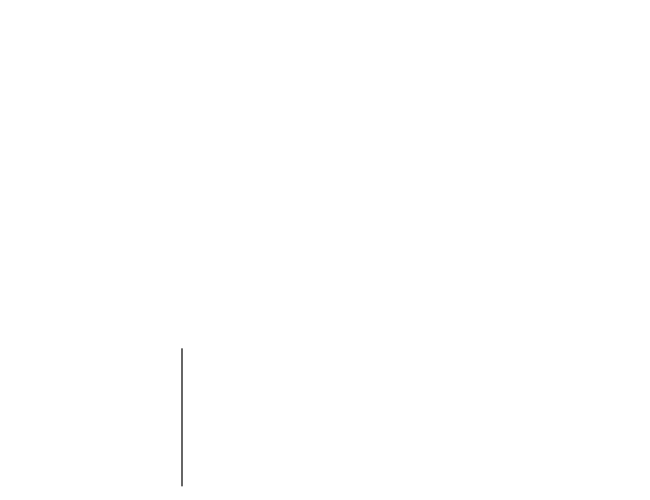 Минутки в доме
К выбору минутки
Нельзя ездить в лифте с незнакомыми людьми без взрослых,
лучше подождать лифт когда он освободится.
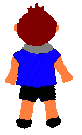 Минутки в доме
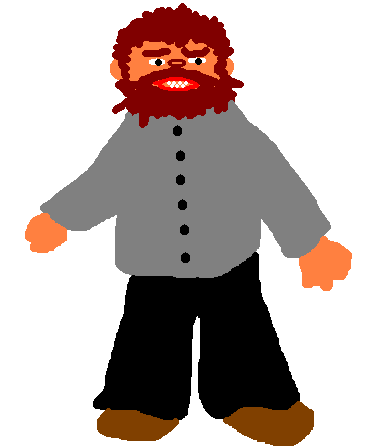 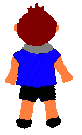 Минутки в доме
К выбору минутки
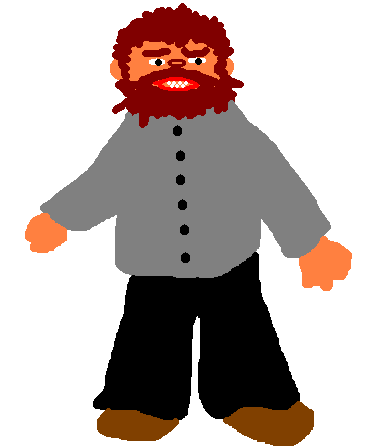 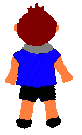 Минутки в доме
К выбору минутки
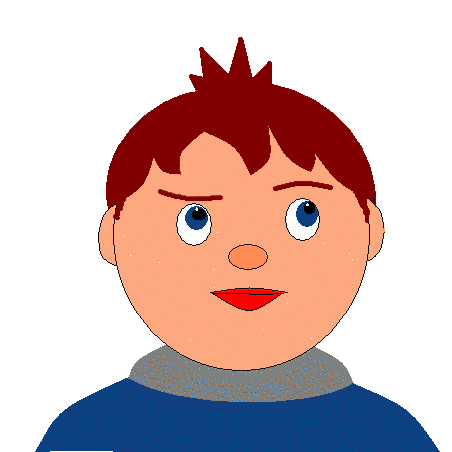 А если подумать?
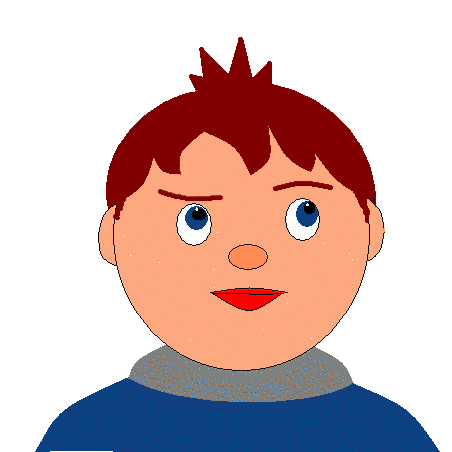 Не буду садиться в лифт с незнакомыми людьми, если рядом нет знакомых взрослых!
Минутки в доме
К выбору минутки
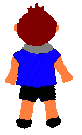 Минутки в доме
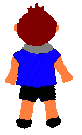 Минутки в доме
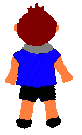 Минутки в доме
После 11 часов вечера:
 Играть в шумные игры,
Смотреть телевизор,
Производить другие действия,
Приводящие к нарушению покоя окружающих тебя людей в доме,
Нельзя!
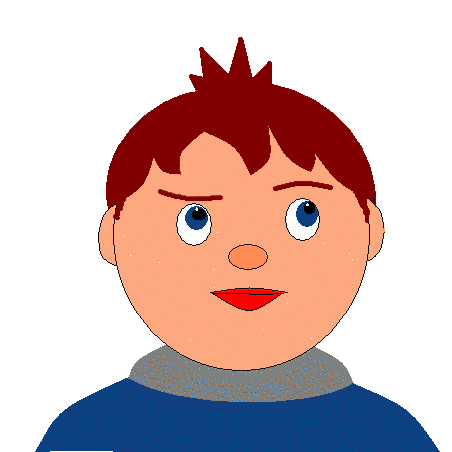 Минутки в доме
К выбору минутки
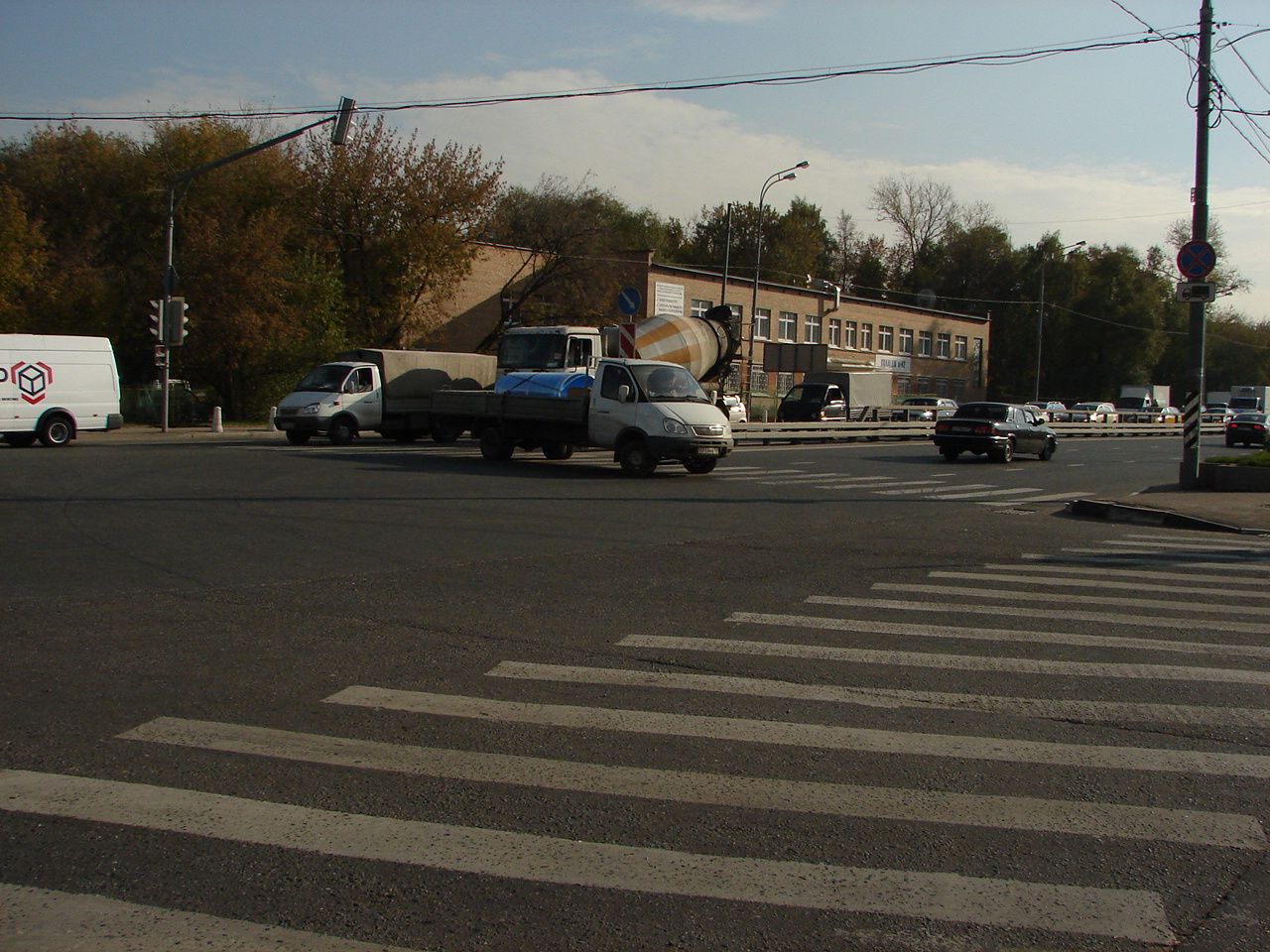 Посмотри и запомни картинку
Выбери часть, которая принадлежит предыдущей картинке
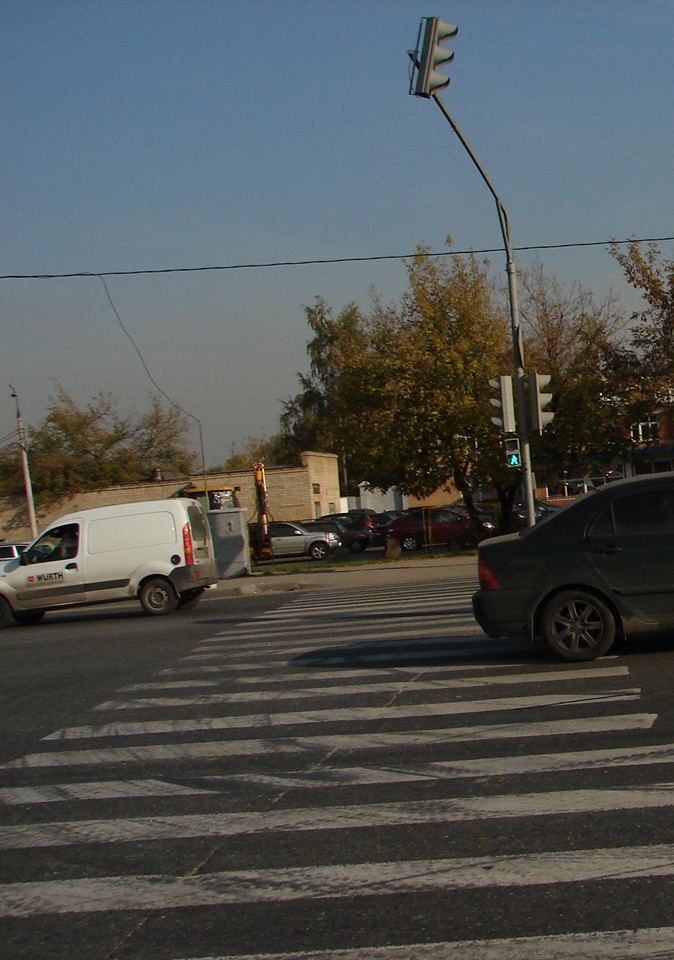 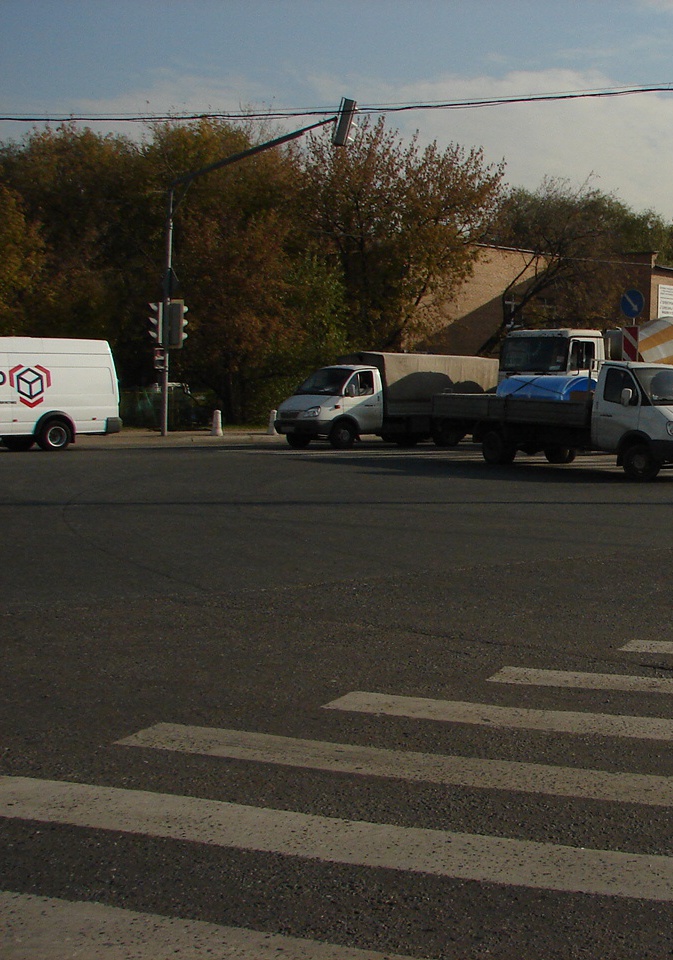 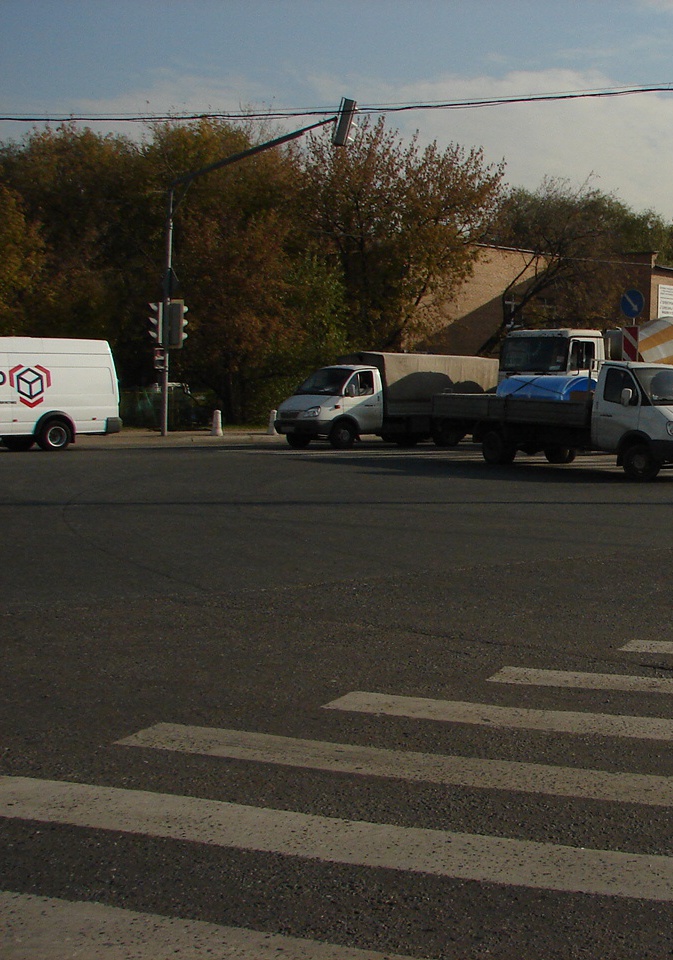 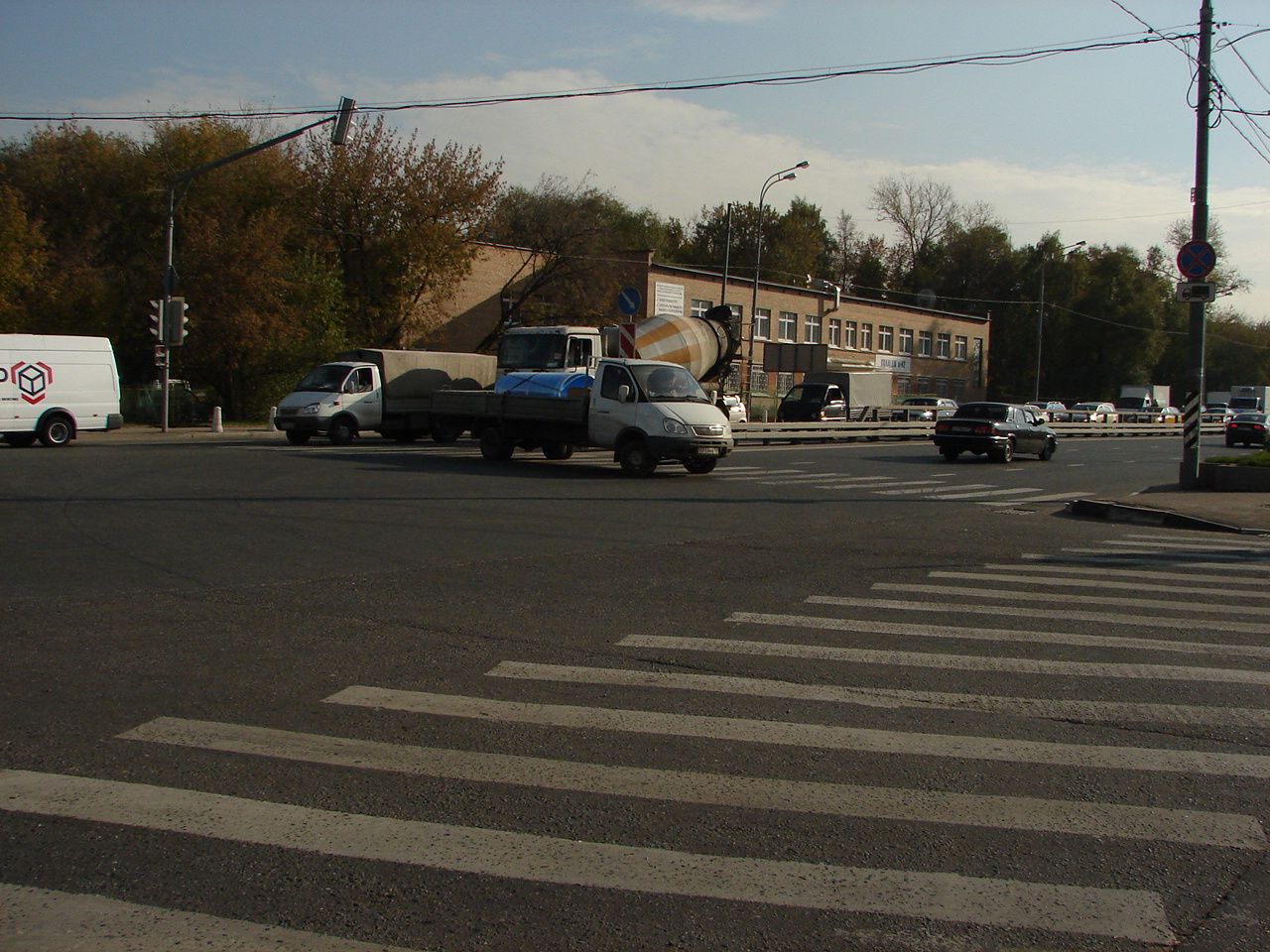 Молодец ! Правильно !
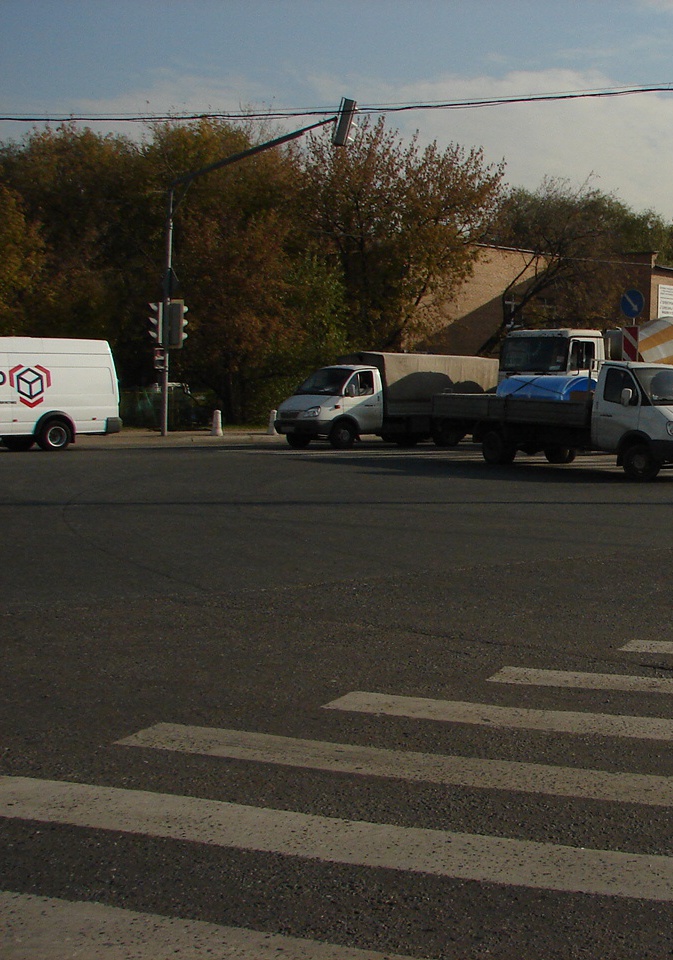 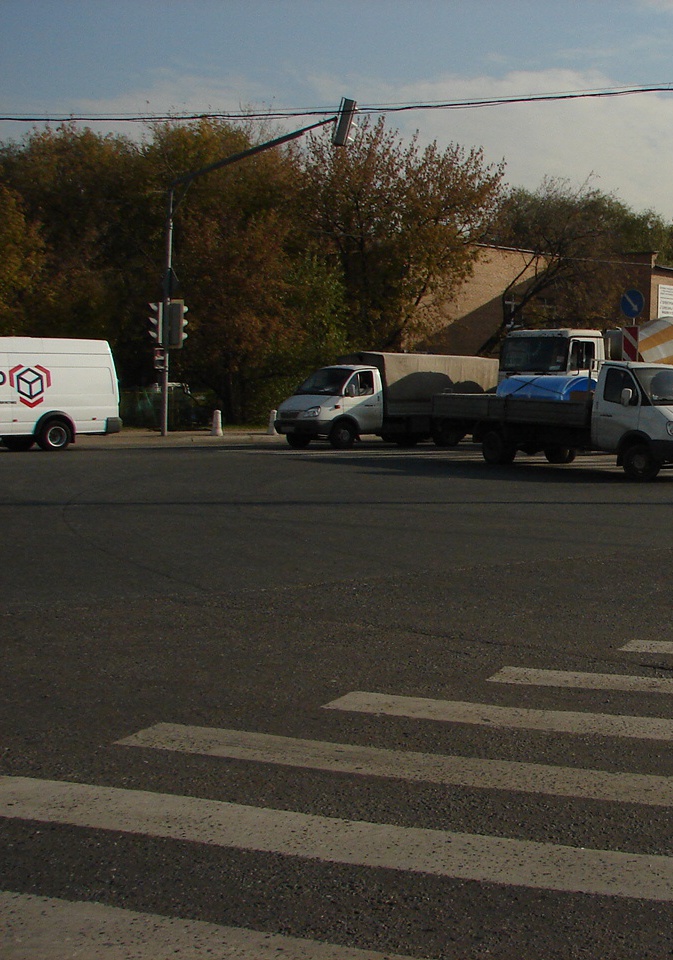 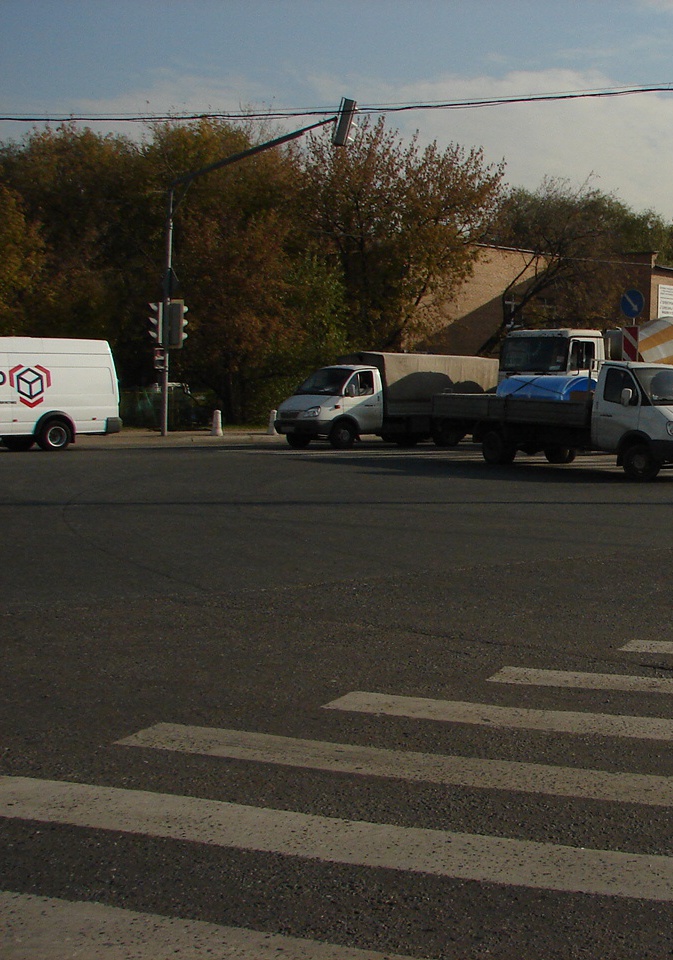 К выбору минутки
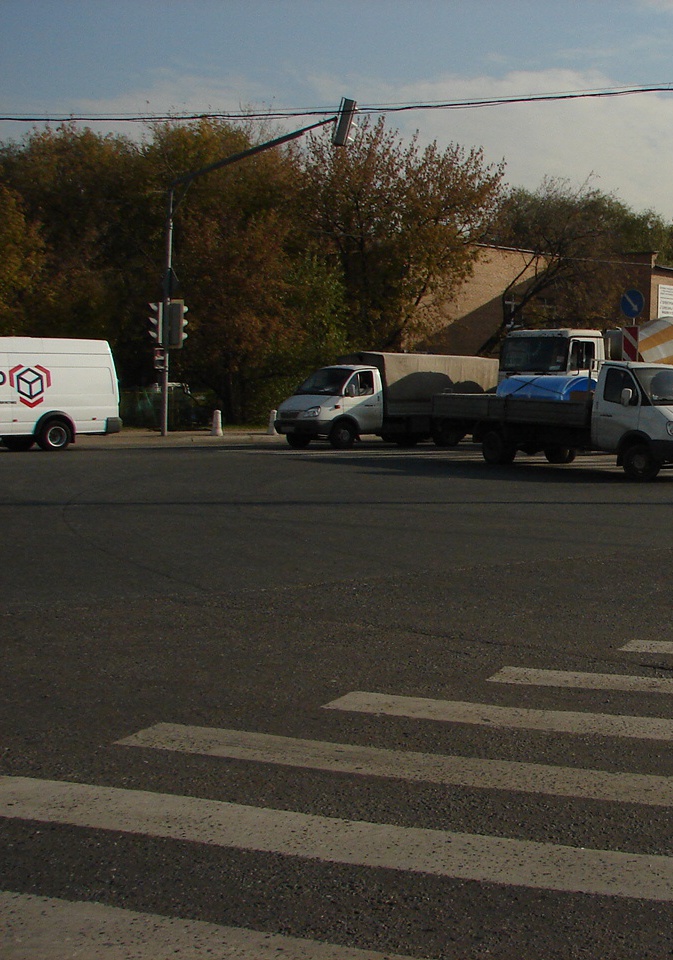 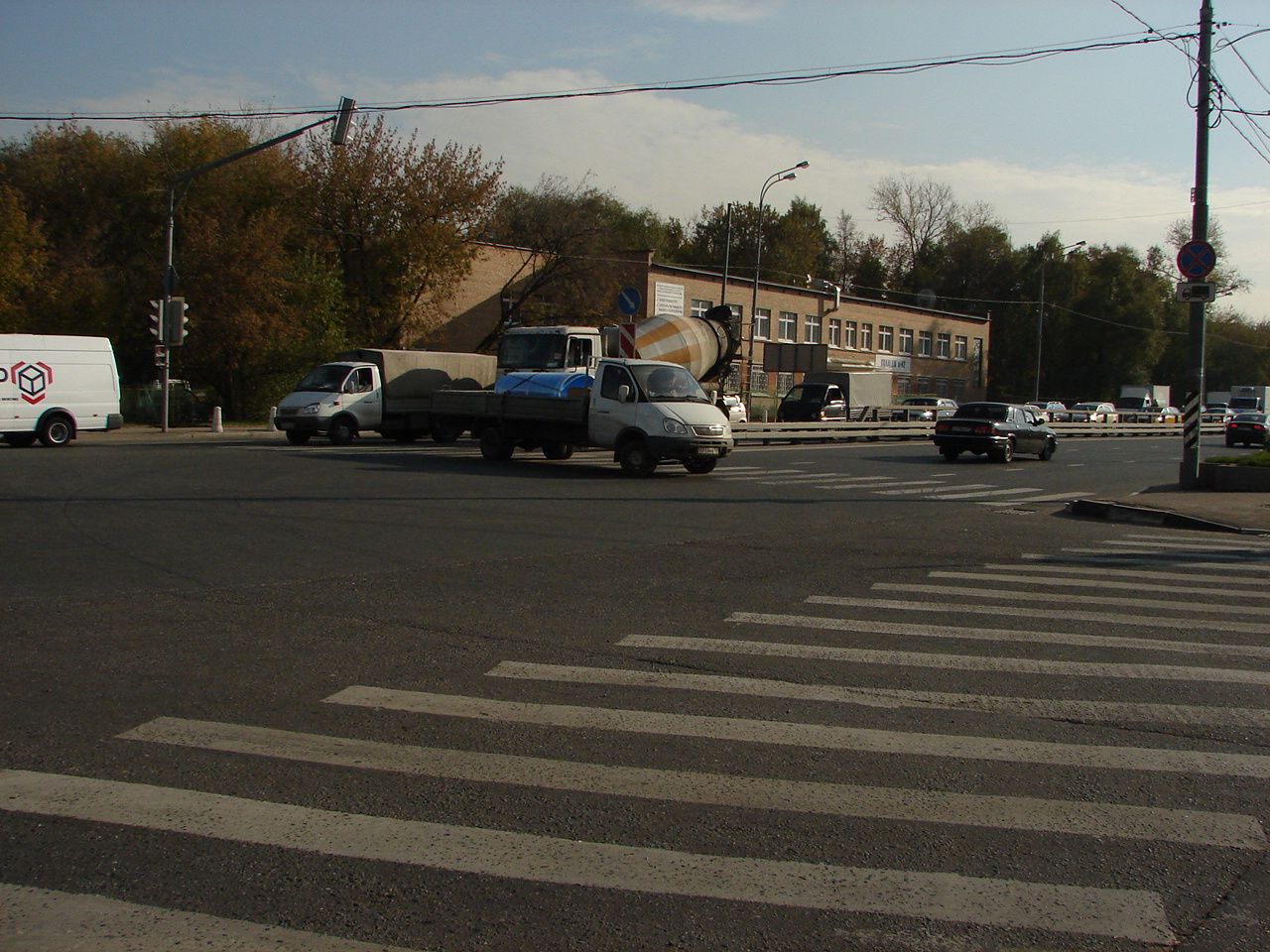 Это не та картинка ! Вот правильная!
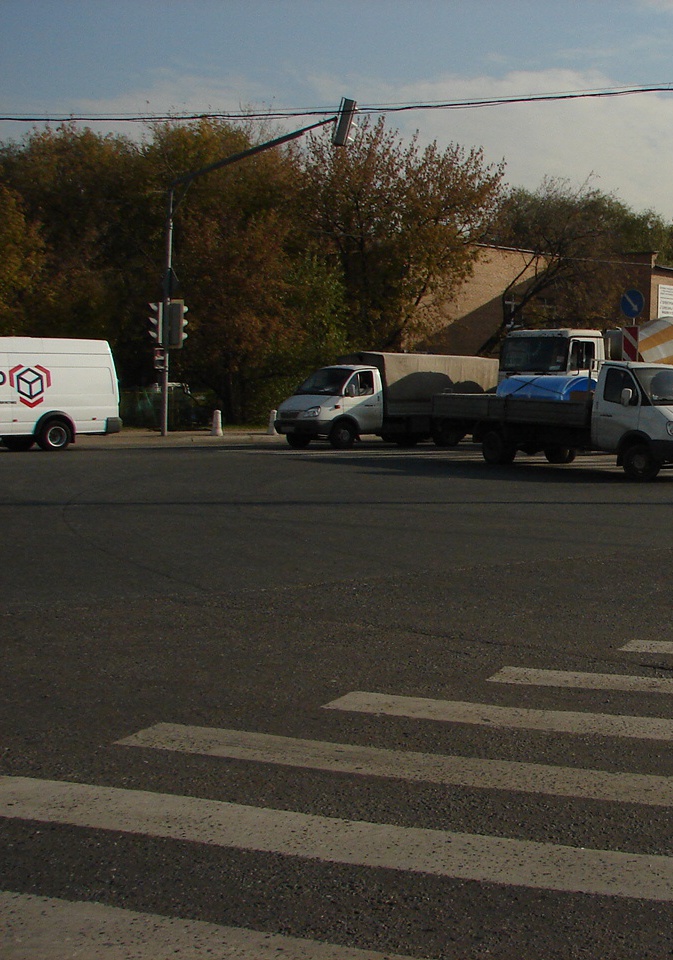 К выбору минутки
Посмотри и запомни картинку
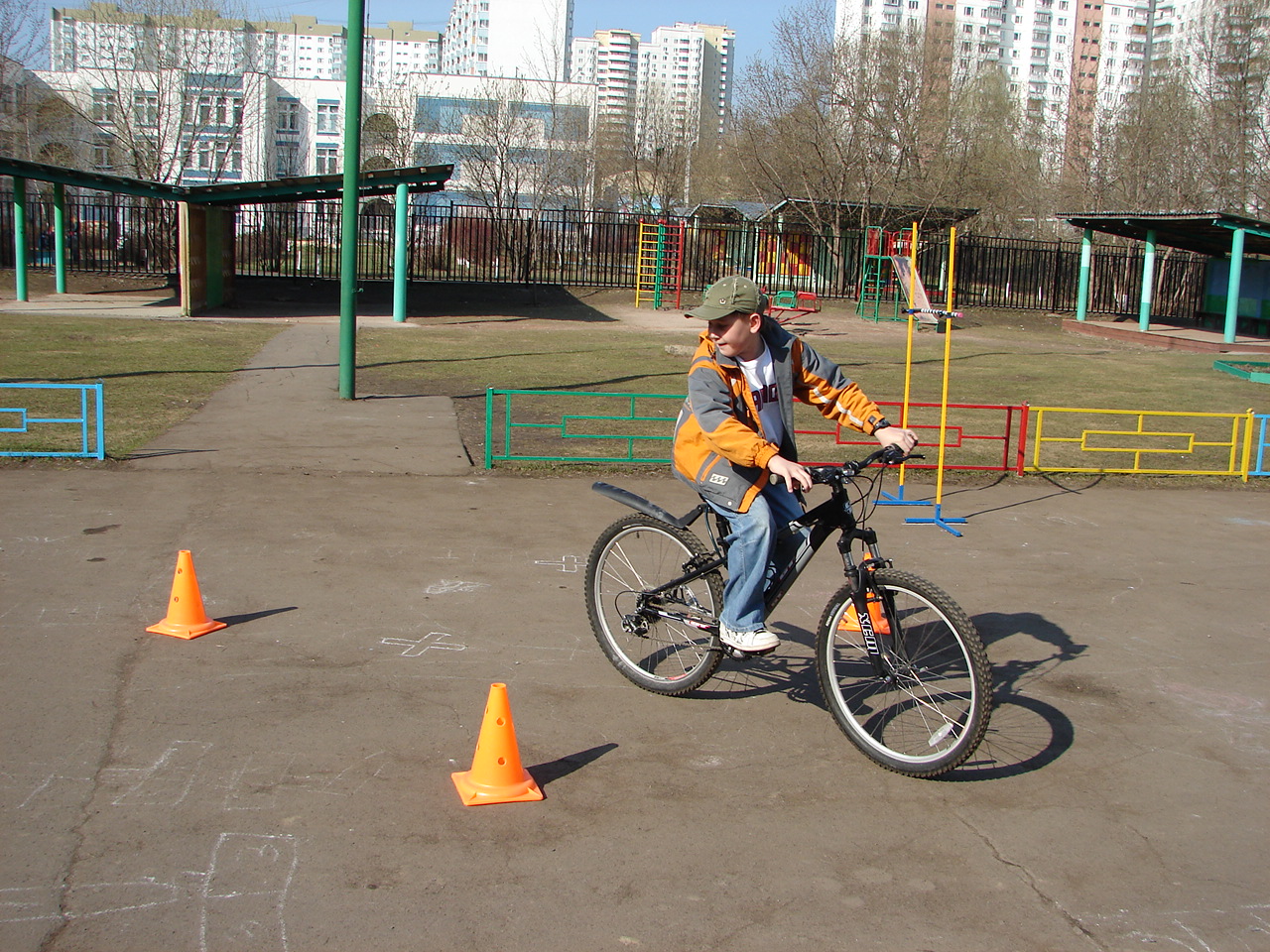 Найди лишнюю картинку
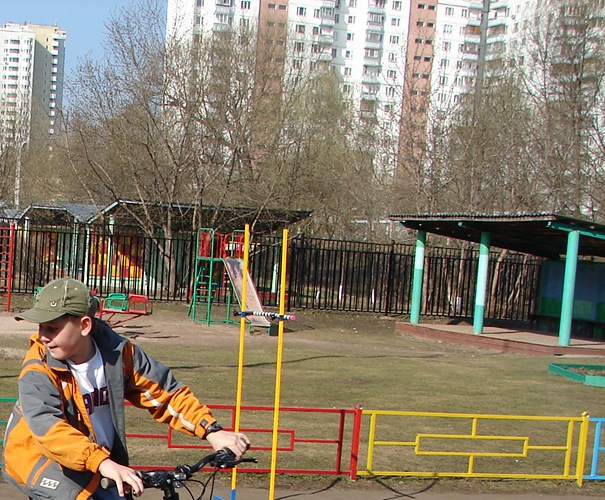 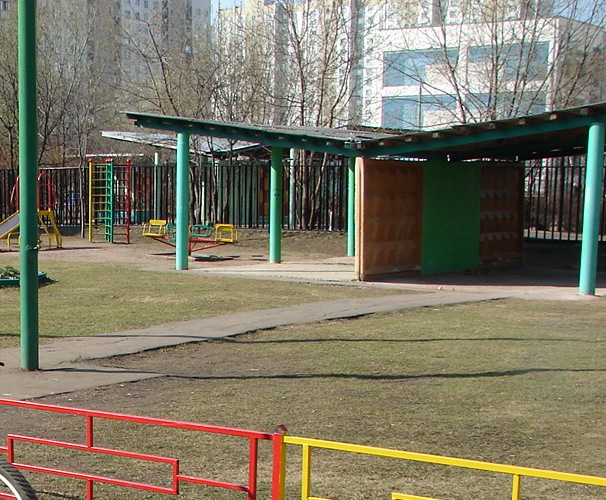 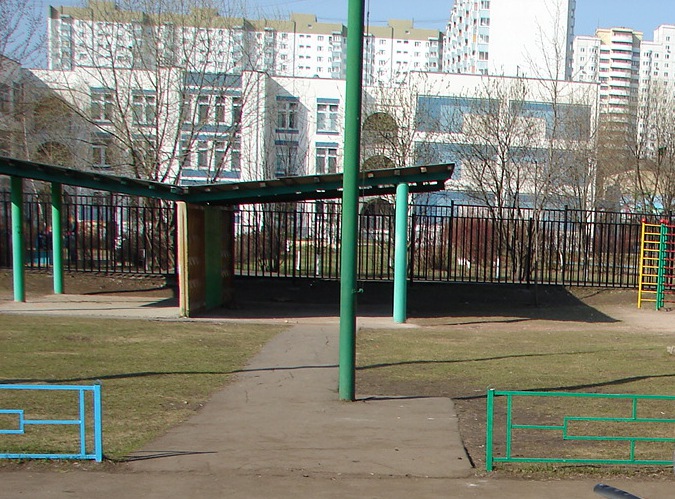 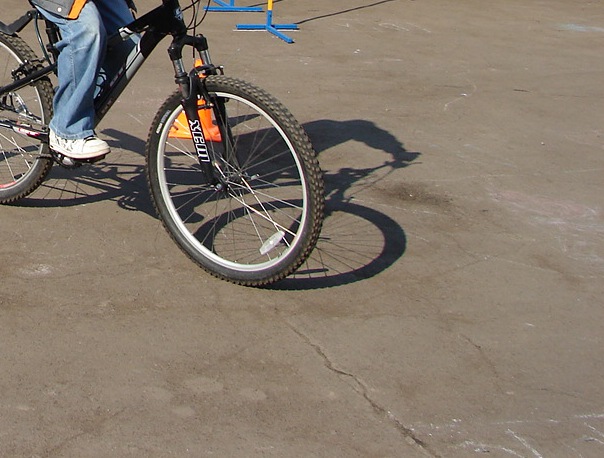 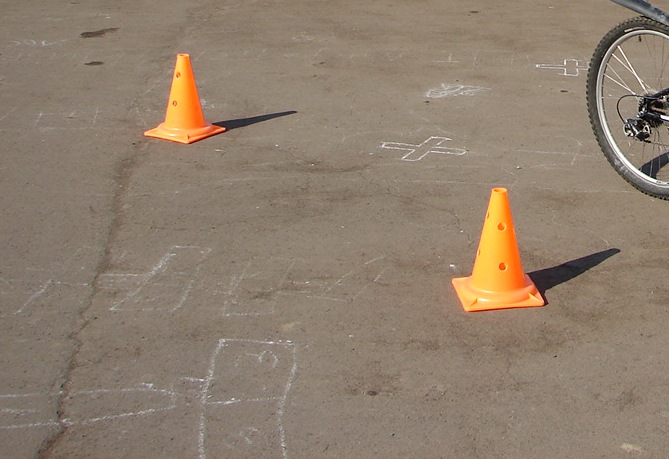 Молодец ! Правильно !
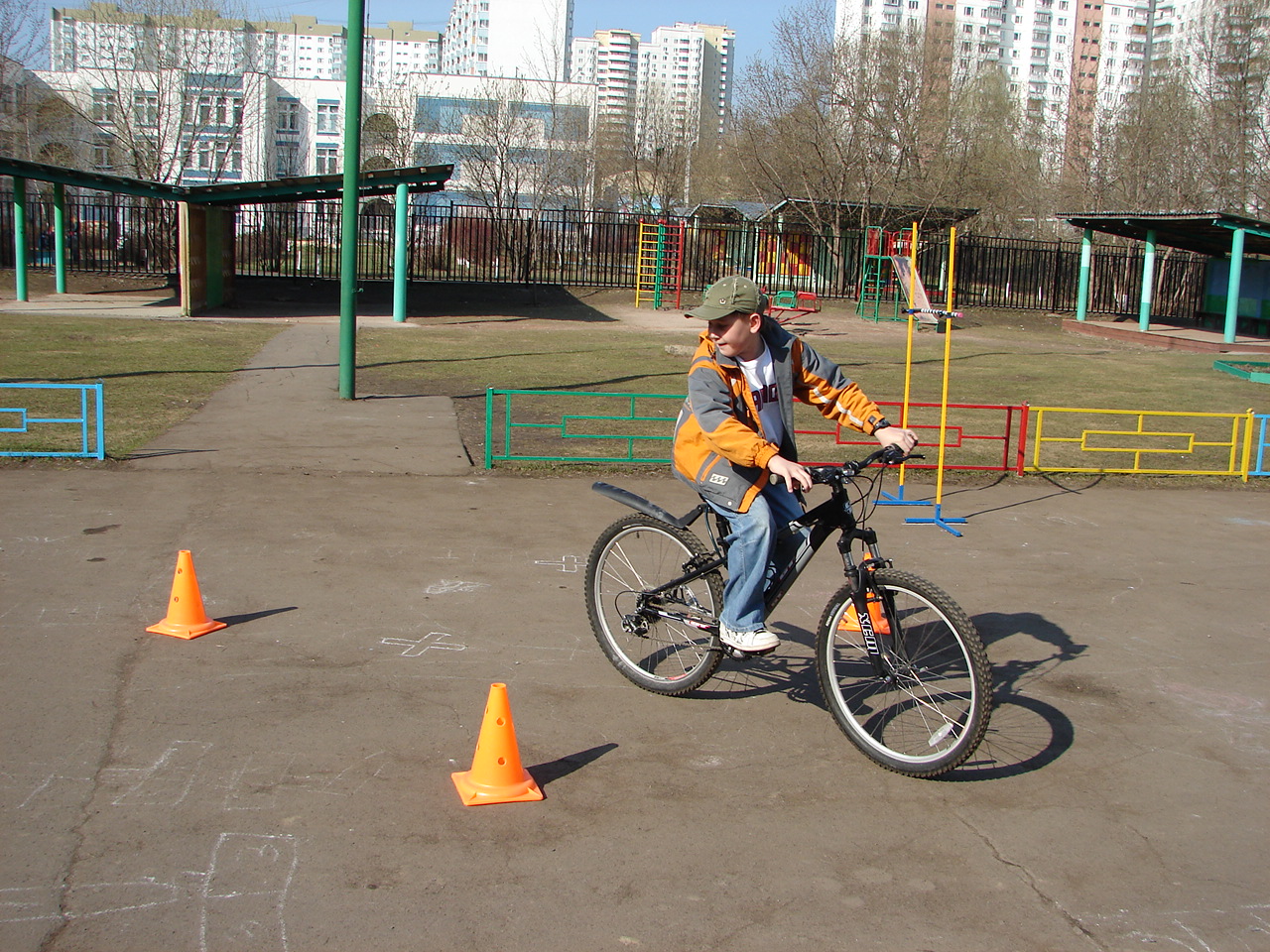 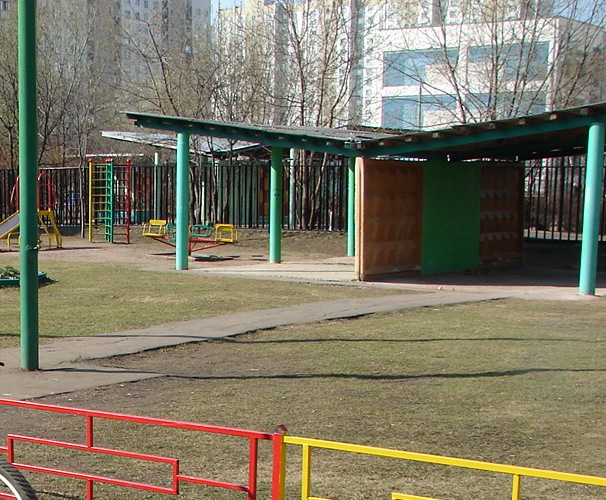 К выбору минутки
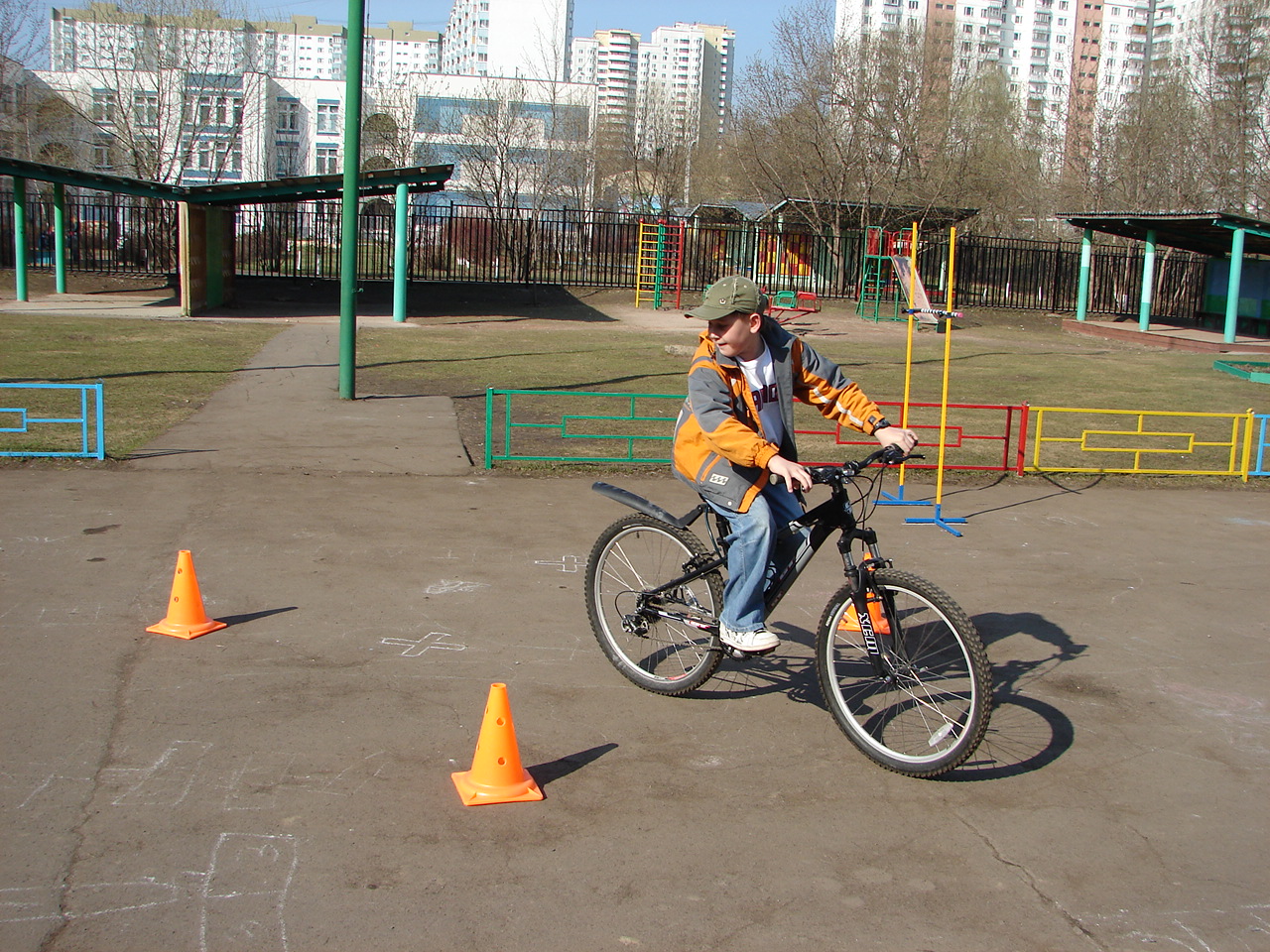 Это не та картинка ! Вот правильная
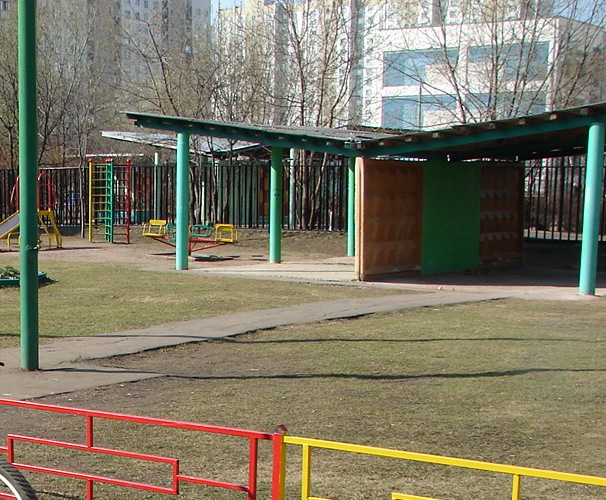 К выбору минутки
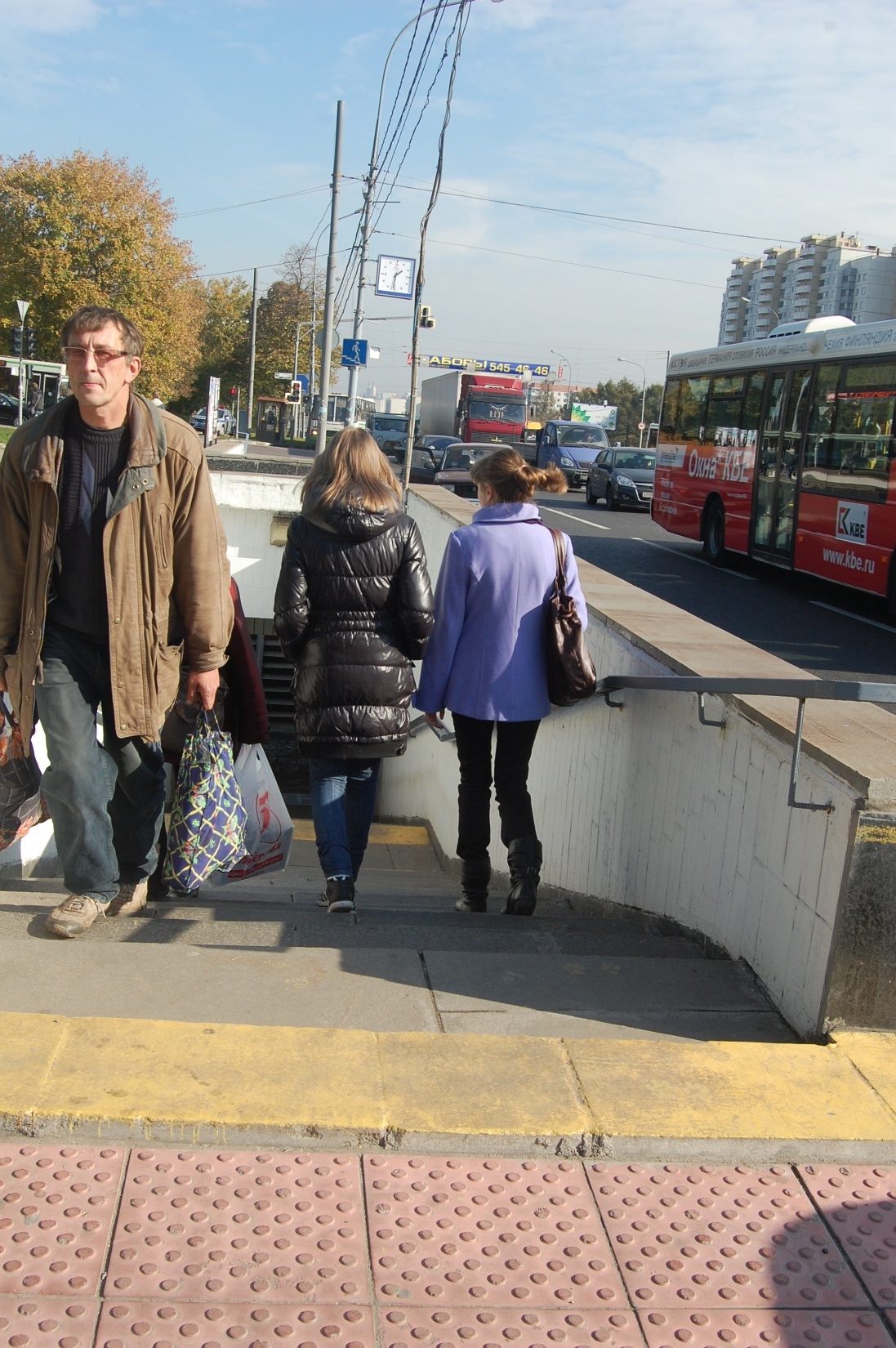 Посмотри и запомни картинку
Выбери часть, которая не принадлежит предыдущей картинке
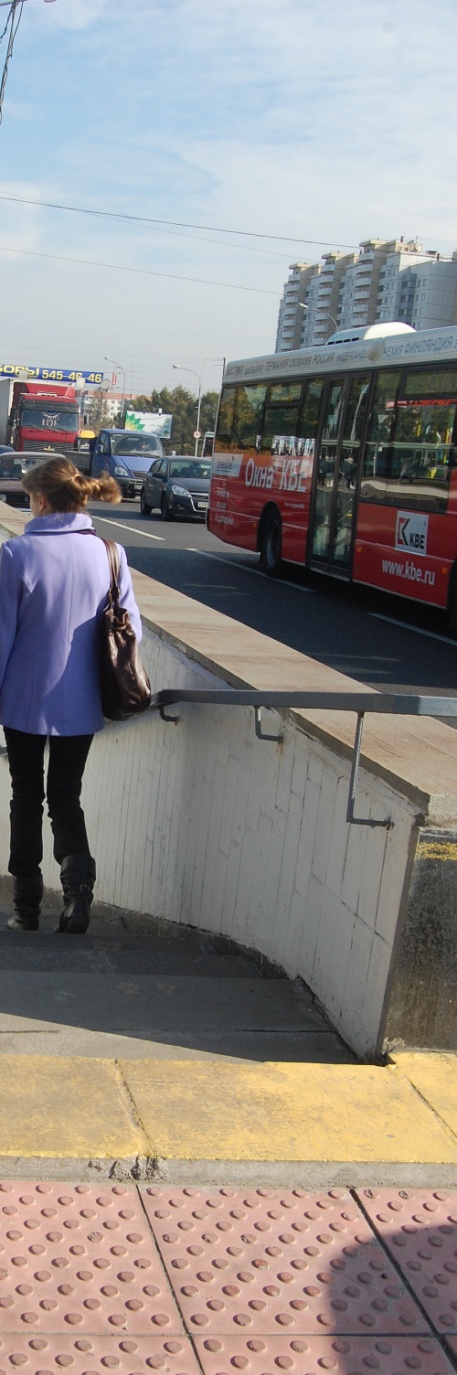 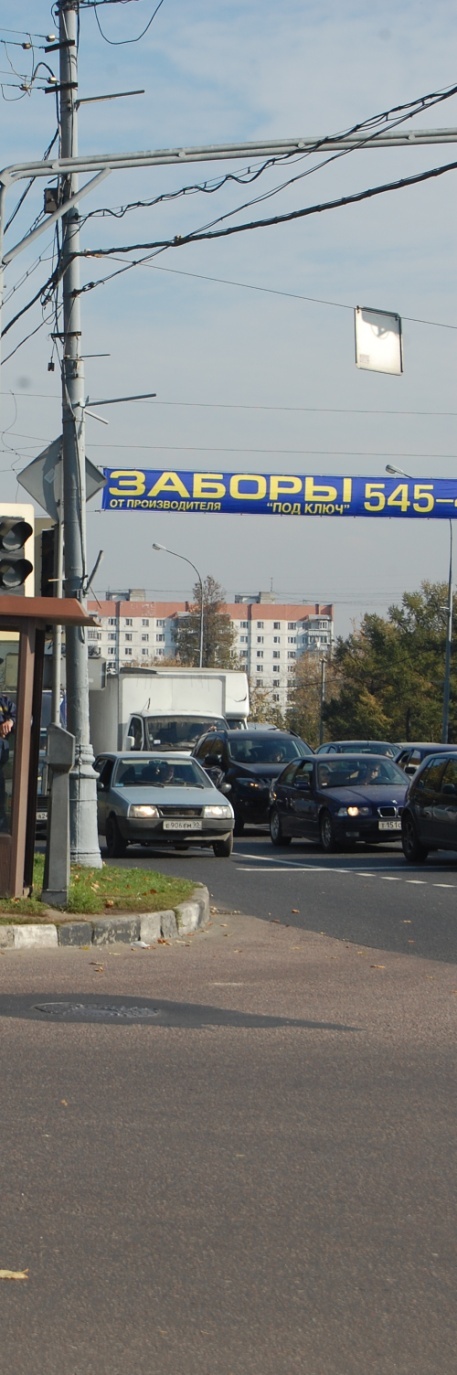 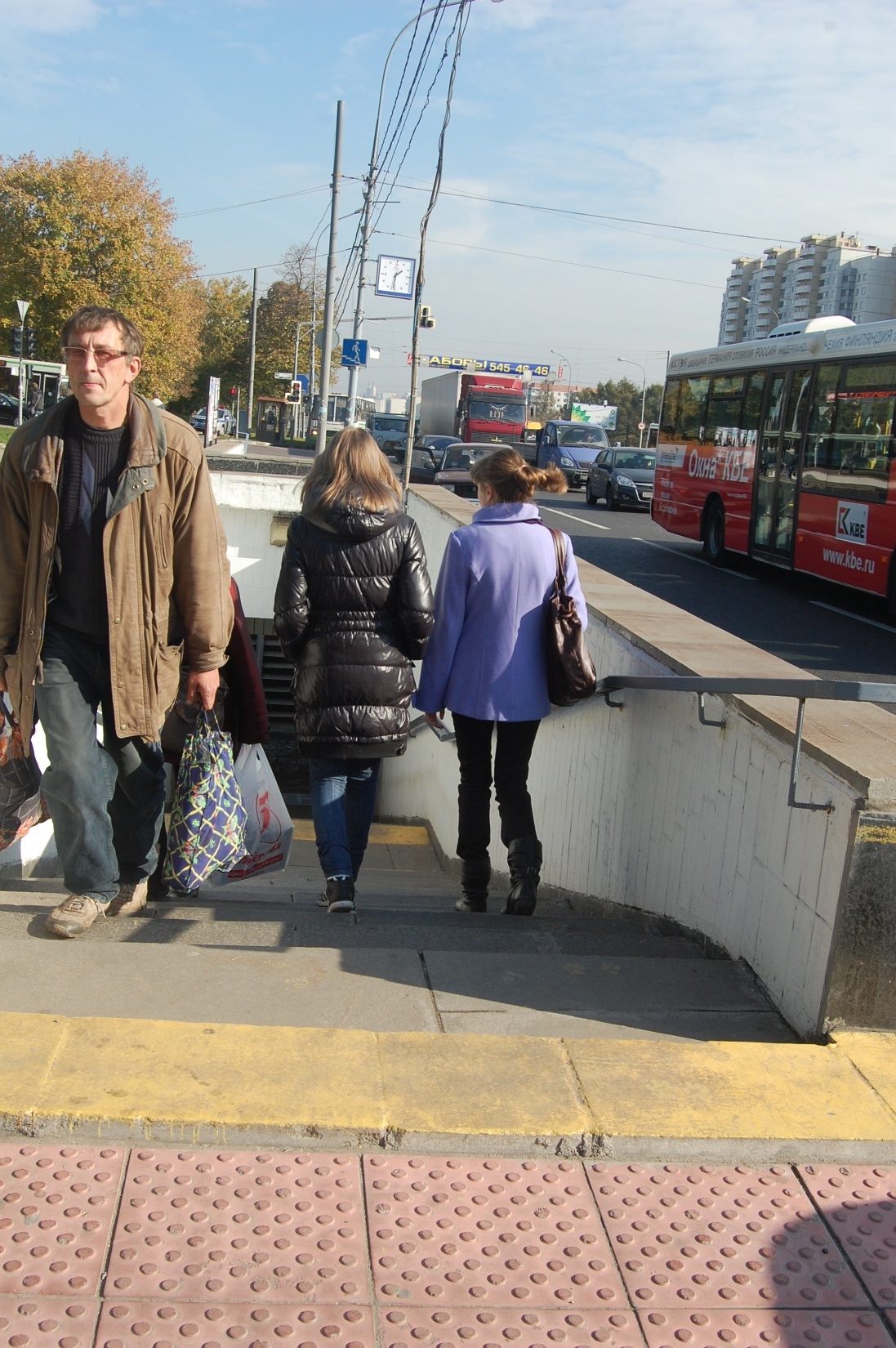 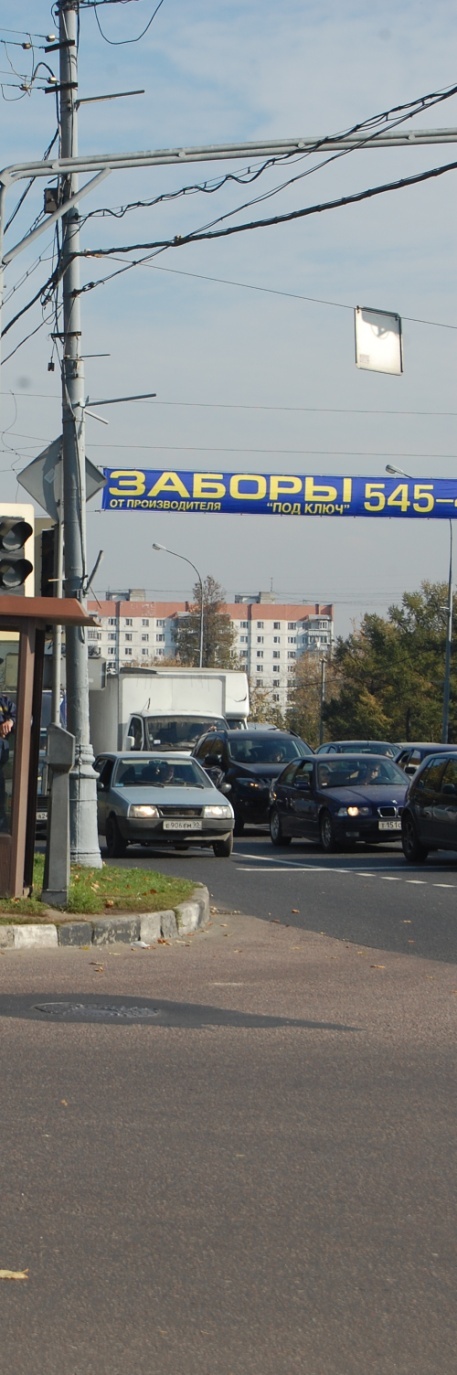 Молодец ! Правильно !
далее
К выбору минутки
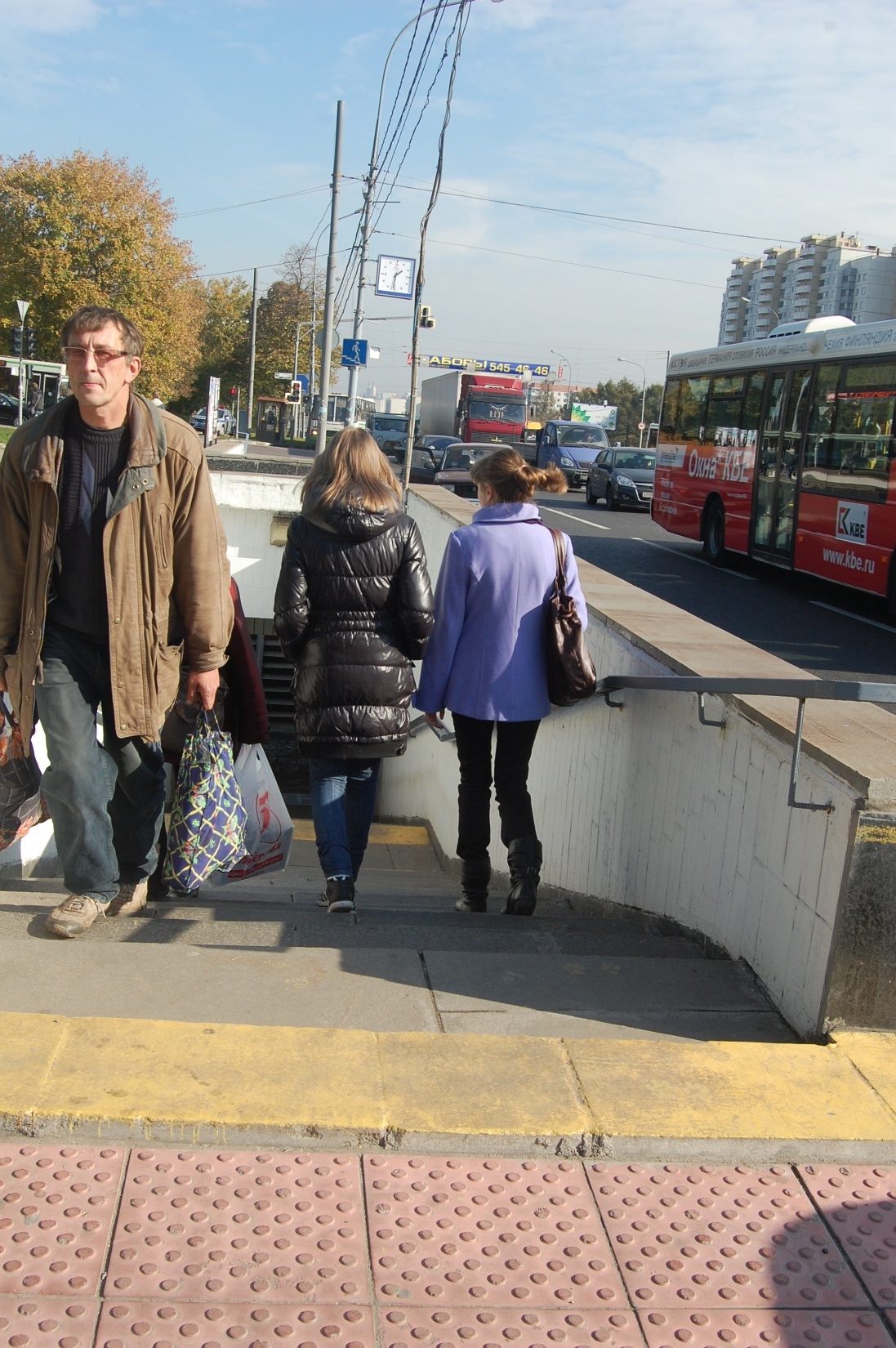 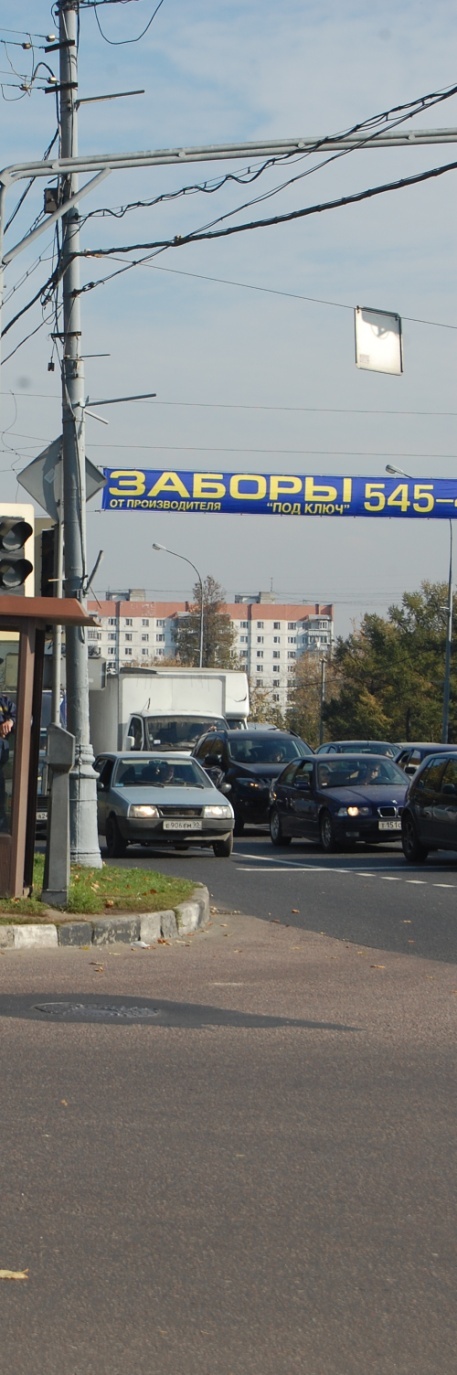 Это не та картинка ! Вот правильная!
далее
К выбору минутки
Посмотри и запомни картинку
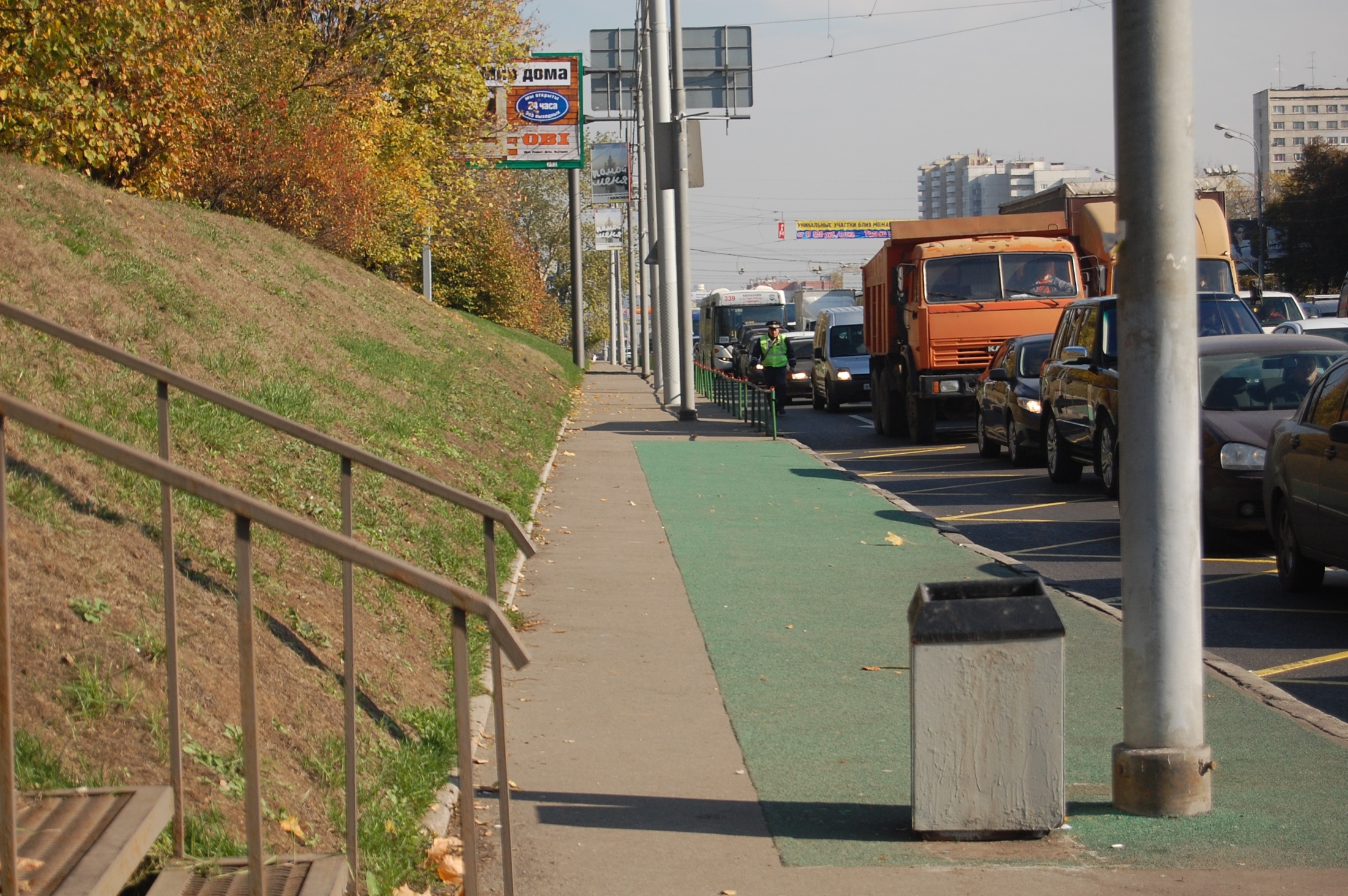 Выбери часть, которая принадлежит предыдущей картинке
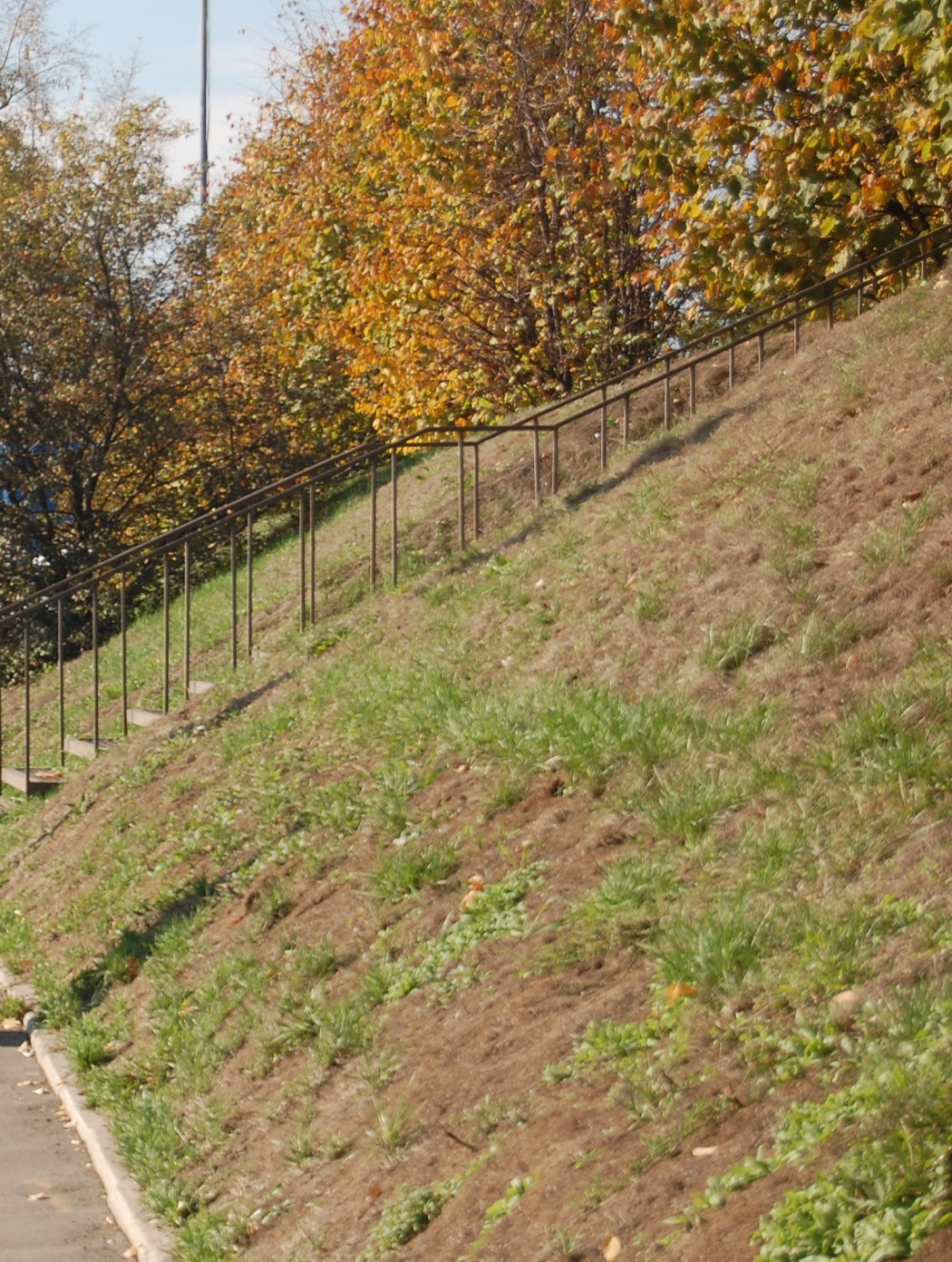 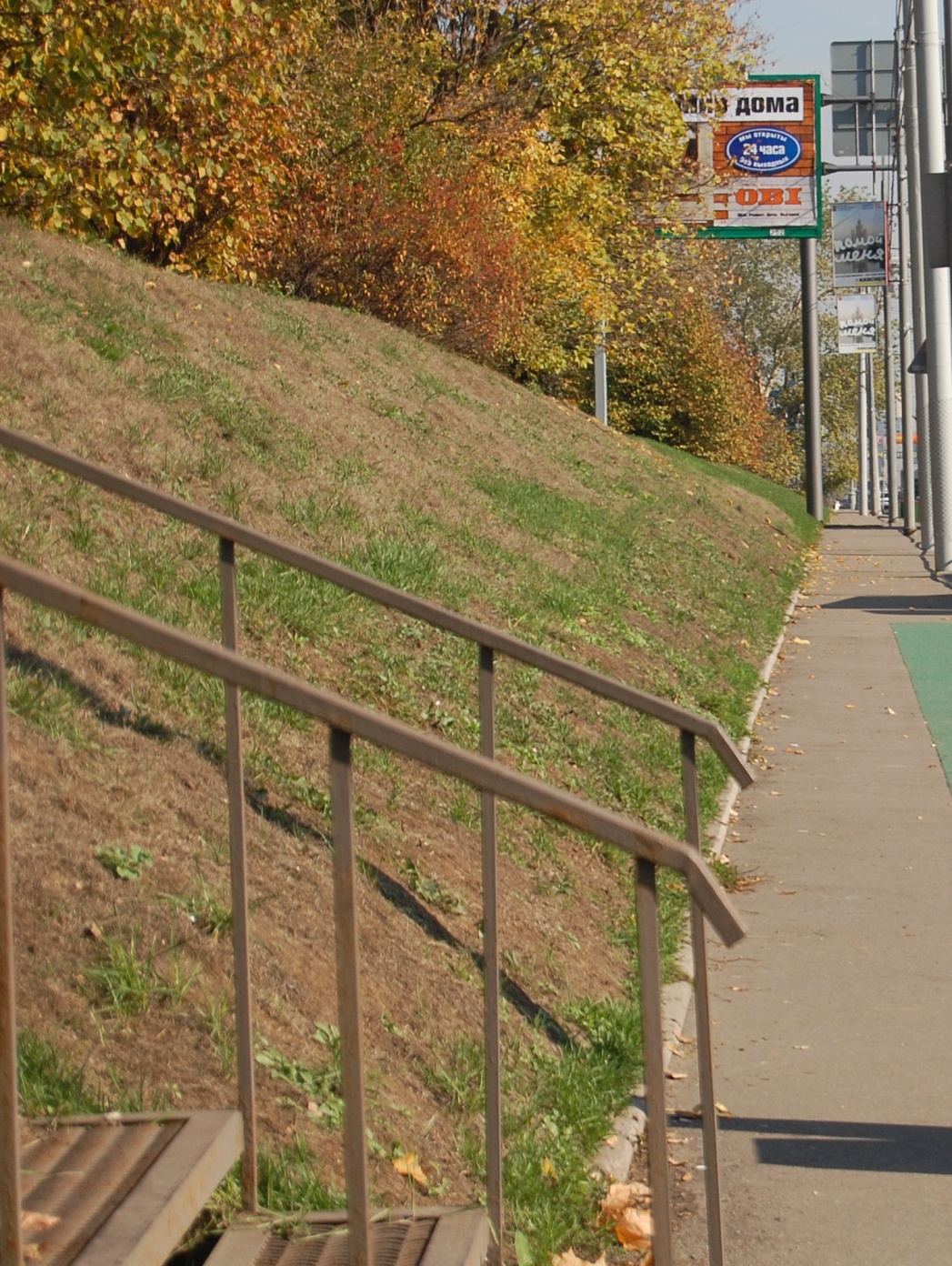 Молодец ! Правильно !
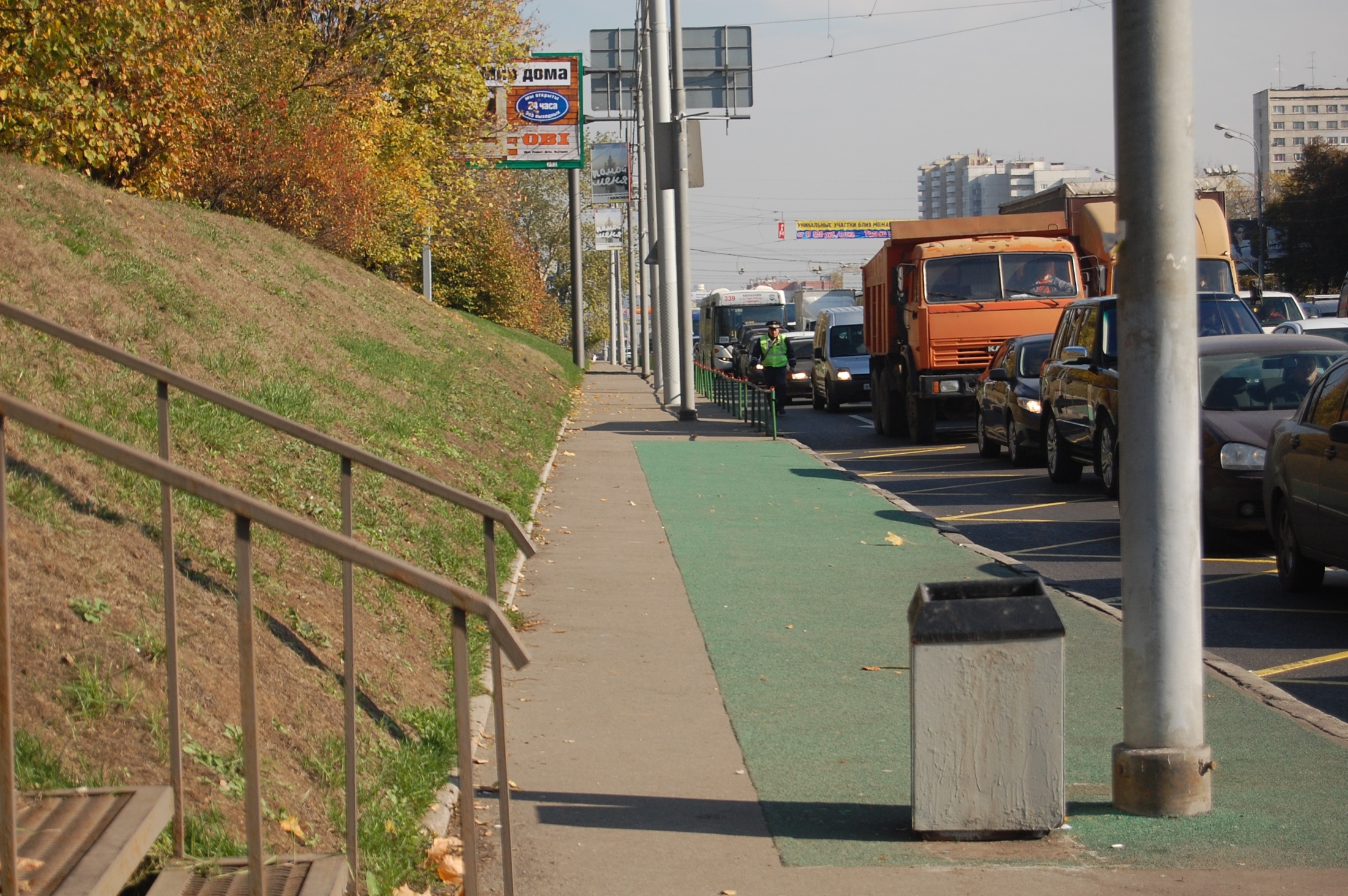 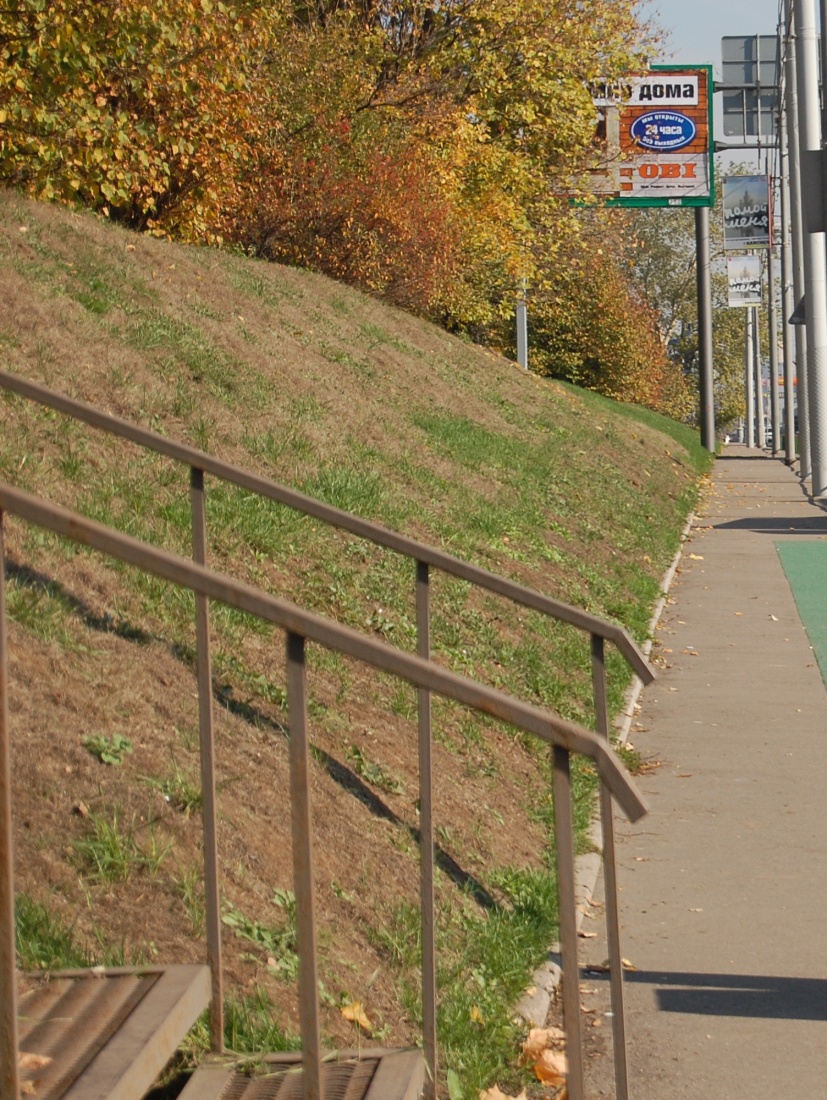 К выбору минутки
Это не та картинка ! Вот правильная!
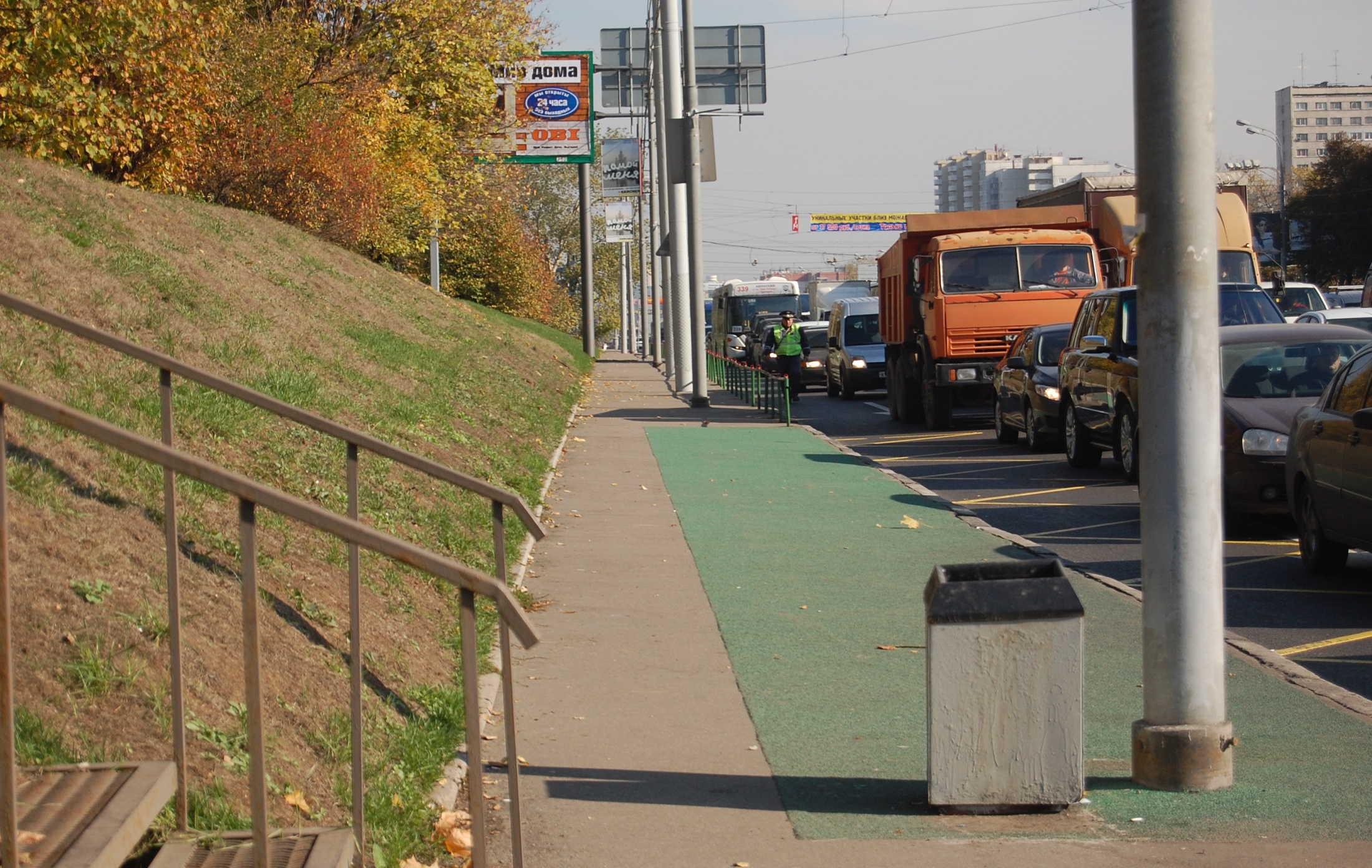 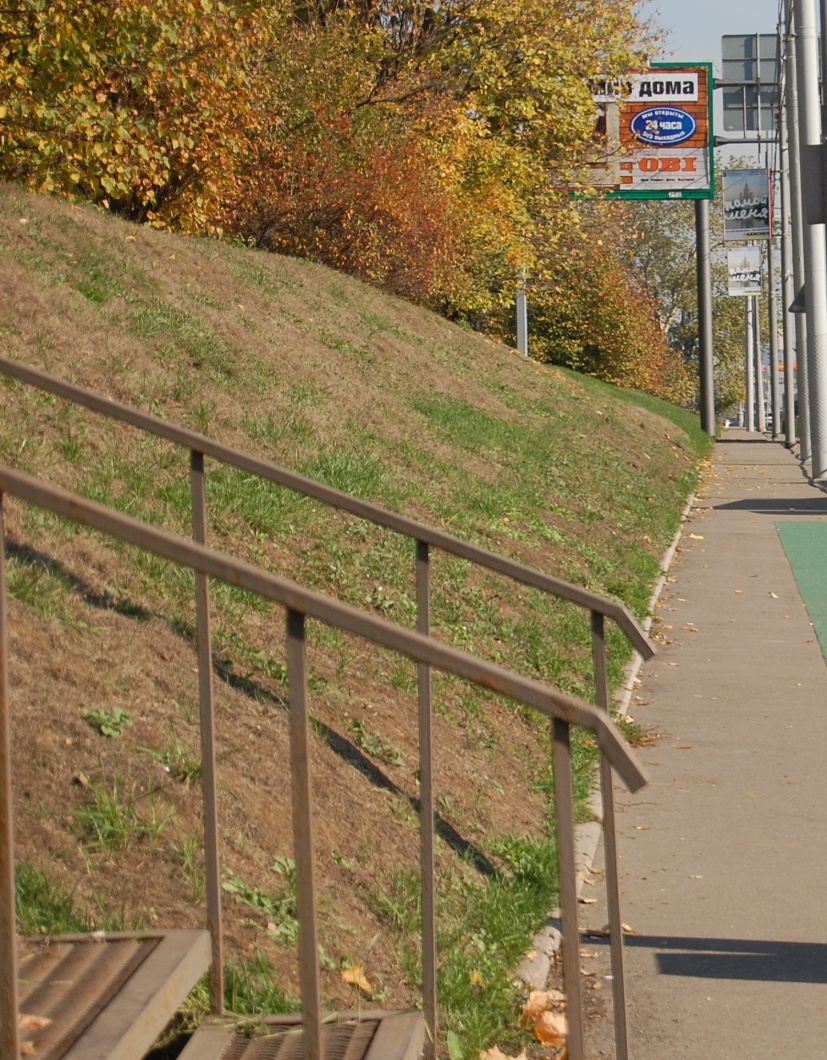 К выбору минутки
Кроссворд змейка
1.   Устройство для ловли рыбы.
2.   То, что нужно для плавания под водой.
Что можно найти в лесу, потом пожарить и съесть?
На что можно поймать рыбу?
Одноклеточное животное.
Сидячий полип.
Без чего судно не может стоять на месте?
1
2
3
4
Нажмите на клеточки для подсказки
7
6
5
К выбору минутки
Кроссворд змейка
1.   Устройство для ловли рыбы.
2.   То, что нужно для плавания под водой.
Что можно найти в лесу, потом пожарить и съесть?
На что можно поймать рыбу?
Одноклеточное животное.
Сидячий полип.
Без чего судно не может стоять на месте?
У
2
3
4
7
6
5
К выбору минутки
Кроссворд змейка
1.   Устройство для ловли рыбы.
2.   То, что нужно для плавания под водой.
Что можно найти в лесу, потом пожарить и съесть?
На что можно поймать рыбу?
Одноклеточное животное.
Сидячий полип.
Без чего судно не может стоять на месте?
У
Д
2
3
4
7
6
5
К выбору минутки
Кроссворд змейка
1.   Устройство для ловли рыбы.
2.   То, что нужно для плавания под водой.
Что можно найти в лесу, потом пожарить и съесть?
На что можно поймать рыбу?
Одноклеточное животное.
Сидячий полип.
Без чего судно не может стоять на месте?
У
Д
О
2
3
4
7
6
5
К выбору минутки
Кроссворд змейка
1.   Устройство для ловли рыбы.
2.   То, что нужно для плавания под водой.
Что можно найти в лесу, потом пожарить и съесть?
На что можно поймать рыбу?
Одноклеточное животное.
Сидячий полип.
Без чего судно не может стоять на месте?
У
Д
О
Ч
2
3
4
7
6
5
К выбору минутки
Кроссворд змейка
1.   Устройство для ловли рыбы.
2.   То, что нужно для плавания под водой.
Что можно найти в лесу, потом пожарить и съесть?
На что можно поймать рыбу?
Одноклеточное животное.
Сидячий полип.
Без чего судно не может стоять на месте?
У
Д
О
Ч
К
2
3
4
7
6
5
К выбору минутки
Кроссворд змейка
1.   Устройство для ловли рыбы.
2.   То, что нужно для плавания под водой.
Что можно найти в лесу, потом пожарить и съесть?
На что можно поймать рыбу?
Одноклеточное животное.
Сидячий полип.
Без чего судно не может стоять на месте?
У
Д
О
Ч
К
А
3
4
7
6
5
К выбору минутки
Кроссворд змейка
1.   Устройство для ловли рыбы.
2.   То, что нужно для плавания под водой.
Что можно найти в лесу, потом пожарить и съесть?
На что можно поймать рыбу?
Одноклеточное животное.
Сидячий полип.
Без чего судно не может стоять на месте?
У
Д
О
Ч
К
А
К
3
4
7
6
5
К выбору минутки
Кроссворд змейка
1.   Устройство для ловли рыбы.
2.   То, что нужно для плавания под водой.
Что можно найти в лесу, потом пожарить и съесть?
На что можно поймать рыбу?
Одноклеточное животное.
Сидячий полип.
Без чего судно не может стоять на месте?
У
Д
О
Ч
К
А
К
В
3
4
7
6
5
К выбору минутки
Кроссворд змейка
1.   Устройство для ловли рыбы.
2.   То, что нужно для плавания под водой.
Что можно найти в лесу, потом пожарить и съесть?
На что можно поймать рыбу?
Одноклеточное животное.
Сидячий полип.
Без чего судно не может стоять на месте?
У
Д
О
Ч
К
А
К
В
А
3
4
7
6
5
К выбору минутки
Кроссворд змейка
1.   Устройство для ловли рыбы.
2.   То, что нужно для плавания под водой.
Что можно найти в лесу, потом пожарить и съесть?
На что можно поймать рыбу?
Одноклеточное животное.
Сидячий полип.
Без чего судно не может стоять на месте?
У
Д
О
Ч
К
А
К
В
А
Л
3
4
7
6
5
К выбору минутки
Кроссворд змейка
1.   Устройство для ловли рыбы.
2.   То, что нужно для плавания под водой.
Что можно найти в лесу, потом пожарить и съесть?
На что можно поймать рыбу?
Одноклеточное животное.
Сидячий полип.
Без чего судно не может стоять на месте?
У
Д
О
Ч
К
А
К
В
А
Л
А
3
4
7
6
5
К выбору минутки
Кроссворд змейка
1.   Устройство для ловли рыбы.
2.   То, что нужно для плавания под водой.
Что можно найти в лесу, потом пожарить и съесть?
На что можно поймать рыбу?
Одноклеточное животное.
Сидячий полип.
Без чего судно не может стоять на месте?
У
Д
О
Ч
К
А
К
В
А
Л
А
Н
3
4
7
6
5
К выбору минутки
Кроссворд змейка
1.   Устройство для ловли рыбы.
2.   То, что нужно для плавания под водой.
Что можно найти в лесу, потом пожарить и съесть?
На что можно поймать рыбу?
Одноклеточное животное.
Сидячий полип.
Без чего судно не может стоять на месте?
У
Д
О
Ч
К
А
К
В
А
Л
А
Н
Г
4
7
6
5
К выбору минутки
Кроссворд змейка
1.   Устройство для ловли рыбы.
2.   То, что нужно для плавания под водой.
Что можно найти в лесу, потом пожарить и съесть?
На что можно поймать рыбу?
Одноклеточное животное.
Сидячий полип.
Без чего судно не может стоять на месте?
У
Д
О
Ч
К
А
К
В
А
Л
А
Н
Г
Р
4
7
6
5
К выбору минутки
Кроссворд змейка
1.   Устройство для ловли рыбы.
2.   То, что нужно для плавания под водой.
Что можно найти в лесу, потом пожарить и съесть?
На что можно поймать рыбу?
Одноклеточное животное.
Сидячий полип.
Без чего судно не может стоять на месте?
У
Д
О
Ч
К
А
К
В
А
Л
А
Н
Г
Р
И
4
7
6
5
К выбору минутки
Кроссворд змейка
1.   Устройство для ловли рыбы.
2.   То, что нужно для плавания под водой.
Что можно найти в лесу, потом пожарить и съесть?
На что можно поймать рыбу?
Одноклеточное животное.
Сидячий полип.
Без чего судно не может стоять на месте?
У
Д
О
Ч
К
А
К
В
А
Л
А
Н
Г
Р
И
Б
7
6
5
К выбору минутки
Кроссворд змейка
1.   Устройство для ловли рыбы.
2.   То, что нужно для плавания под водой.
Что можно найти в лесу, потом пожарить и съесть?
На что можно поймать рыбу?
Одноклеточное животное.
Сидячий полип.
Без чего судно не может стоять на месте?
У
Д
О
Ч
К
А
К
В
А
Л
А
Н
Г
Р
И
Б
Л
7
6
5
К выбору минутки
Кроссворд змейка
1.   Устройство для ловли рыбы.
2.   То, что нужно для плавания под водой.
Что можно найти в лесу, потом пожарить и съесть?
На что можно поймать рыбу?
Одноклеточное животное.
Сидячий полип.
Без чего судно не может стоять на месте?
У
Д
О
Ч
К
А
К
В
А
Л
А
Н
Г
Р
И
Б
Л
Е
7
6
5
К выбору минутки
Кроссворд змейка
1.   Устройство для ловли рыбы.
2.   То, что нужно для плавания под водой.
Что можно найти в лесу, потом пожарить и съесть?
На что можно поймать рыбу?
Одноклеточное животное.
Сидячий полип.
Без чего судно не может стоять на месте?
У
Д
О
Ч
К
А
К
В
А
Л
А
Н
Г
Р
И
Б
Л
Е
С
7
6
5
К выбору минутки
Кроссворд змейка
1.   Устройство для ловли рыбы.
2.   То, что нужно для плавания под водой.
Что можно найти в лесу, потом пожарить и съесть?
На что можно поймать рыбу?
Одноклеточное животное.
Сидячий полип.
Без чего судно не может стоять на месте?
У
Д
О
Ч
К
А
К
В
А
Л
А
Н
Г
Р
И
Б
Л
Е
С
Н
7
6
5
К выбору минутки
Кроссворд змейка
1.   Устройство для ловли рыбы.
2.   То, что нужно для плавания под водой.
Что можно найти в лесу, потом пожарить и съесть?
На что можно поймать рыбу?
Одноклеточное животное.
Сидячий полип.
Без чего судно не может стоять на месте?
У
Д
О
Ч
К
А
К
В
А
Л
А
Н
Г
Р
И
Б
Л
Е
С
Н
7
6
А
К выбору минутки
Кроссворд змейка
1.   Устройство для ловли рыбы.
2.   То, что нужно для плавания под водой.
Что можно найти в лесу, потом пожарить и съесть?
На что можно поймать рыбу?
Одноклеточное животное.
Сидячий полип.
Без чего судно не может стоять на месте?
У
Д
О
Ч
К
А
К
В
А
Л
А
Н
Г
Р
И
Б
Л
Е
С
Н
7
6
М
А
К выбору минутки
Кроссворд змейка
1.   Устройство для ловли рыбы.
2.   То, что нужно для плавания под водой.
Что можно найти в лесу, потом пожарить и съесть?
На что можно поймать рыбу?
Одноклеточное животное.
Сидячий полип.
Без чего судно не может стоять на месте?
У
Д
О
Ч
К
А
К
В
А
Л
А
Н
Г
Р
И
Б
Л
Е
С
Н
7
6
Е
М
А
К выбору минутки
Кроссворд змейка
1.   Устройство для ловли рыбы.
2.   То, что нужно для плавания под водой.
Что можно найти в лесу, потом пожарить и съесть?
На что можно поймать рыбу?
Одноклеточное животное.
Сидячий полип.
Без чего судно не может стоять на месте?
У
Д
О
Ч
К
А
К
В
А
Л
А
Н
Г
Р
И
Б
Л
Е
С
Н
7
6
Б
Е
М
А
К выбору минутки
Кроссворд змейка
1.   Устройство для ловли рыбы.
2.   То, что нужно для плавания под водой.
Что можно найти в лесу, потом пожарить и съесть?
На что можно поймать рыбу?
Одноклеточное животное.
Сидячий полип.
Без чего судно не может стоять на месте?
У
Д
О
Ч
К
А
К
В
А
Л
А
Н
Г
Р
И
Б
Л
Е
С
Н
7
А
Б
Е
М
А
К выбору минутки
Кроссворд змейка
1.   Устройство для ловли рыбы.
2.   То, что нужно для плавания под водой.
Что можно найти в лесу, потом пожарить и съесть?
На что можно поймать рыбу?
Одноклеточное животное.
Сидячий полип.
Без чего судно не может стоять на месте?
У
Д
О
Ч
К
А
К
В
А
Л
А
Н
Г
Р
И
Б
Л
Е
С
Н
7
К
А
Б
Е
М
А
К выбору минутки
Кроссворд змейка
1.   Устройство для ловли рыбы.
2.   То, что нужно для плавания под водой.
Что можно найти в лесу, потом пожарить и съесть?
На что можно поймать рыбу?
Одноклеточное животное.
Сидячий полип.
Без чего судно не может стоять на месте?
У
Д
О
Ч
К
А
К
В
А
Л
А
Н
Г
Р
И
Б
Л
Е
С
Н
7
Т
К
А
Б
Е
М
А
К выбору минутки
Кроссворд змейка
1.   Устройство для ловли рыбы.
2.   То, что нужно для плавания под водой.
Что можно найти в лесу, потом пожарить и съесть?
На что можно поймать рыбу?
Одноклеточное животное.
Сидячий полип.
Без чего судно не может стоять на месте?
У
Д
О
Ч
К
А
К
В
А
Л
А
Н
Г
Р
И
Б
Л
Е
С
Н
7
И
Т
К
А
Б
Е
М
А
К выбору минутки
Кроссворд змейка
1.   Устройство для ловли рыбы.
2.   То, что нужно для плавания под водой.
Что можно найти в лесу, потом пожарить и съесть?
На что можно поймать рыбу?
Одноклеточное животное.
Сидячий полип.
Без чего судно не может стоять на месте?
У
Д
О
Ч
К
А
К
В
А
Л
А
Н
Г
Р
И
Б
Л
Е
С
Н
7
Н
И
Т
К
А
Б
Е
М
А
К выбору минутки
Кроссворд змейка
1.   Устройство для ловли рыбы.
2.   То, что нужно для плавания под водой.
Что можно найти в лесу, потом пожарить и съесть?
На что можно поймать рыбу?
Одноклеточное животное.
Сидячий полип.
Без чего судно не может стоять на месте?
У
Д
О
Ч
К
А
К
В
А
Л
А
Н
Г
Р
И
Б
Л
Е
С
Н
7
И
Н
И
Т
К
А
Б
Е
М
А
К выбору минутки
Кроссворд змейка
1.   Устройство для ловли рыбы.
2.   То, что нужно для плавания под водой.
Что можно найти в лесу, потом пожарить и съесть?
На что можно поймать рыбу?
Одноклеточное животное.
Сидячий полип.
Без чего судно не может стоять на месте?
У
Д
О
Ч
К
А
К
В
А
Л
А
Н
Г
Р
И
Б
Л
Е
С
Н
Я
И
Н
И
Т
К
А
Б
Е
М
А
К выбору минутки
Кроссворд змейка
1.   Устройство для ловли рыбы.
2.   То, что нужно для плавания под водой.
Что можно найти в лесу, потом пожарить и съесть?
На что можно поймать рыбу?
Одноклеточное животное.
Сидячий полип.
Без чего судно не может стоять на месте?
У
Д
О
Ч
К
А
К
В
А
Л
А
Н
Г
Р
И
Б
Л
Е
С
Н
К
Я
И
Н
И
Т
К
А
Б
Е
М
А
К выбору минутки
Кроссворд змейка
1.   Устройство для ловли рыбы.
2.   То, что нужно для плавания под водой.
Что можно найти в лесу, потом пожарить и съесть?
На что можно поймать рыбу?
Одноклеточное животное.
Сидячий полип.
Без чего судно не может стоять на месте?
У
Д
О
Ч
К
А
К
В
А
Л
А
Н
Г
Р
И
Б
Л
Е
С
Н
О
К
Я
И
Н
И
Т
К
А
Б
Е
М
А
К выбору минутки
Кроссворд змейка
1.   Устройство для ловли рыбы.
2.   То, что нужно для плавания под водой.
Что можно найти в лесу, потом пожарить и съесть?
На что можно поймать рыбу?
Одноклеточное животное.
Сидячий полип.
Без чего судно не может стоять на месте?
У
Д
О
Ч
К
А
К
В
А
Л
А
Н
Г
Р
И
Б
Л
Е
С
Н
Р
О
К
Я
И
Н
И
Т
К
А
Б
Е
М
А
К выбору минутки
Кроссворд змейка
1.   Устройство для ловли рыбы.
2.   То, что нужно для плавания под водой.
Что можно найти в лесу, потом пожарить и съесть?
На что можно поймать рыбу?
Одноклеточное животное.
Сидячий полип.
Без чего судно не может стоять на месте?
У
Д
О
Ч
К
А
К
В
А
Л
А
Н
Г
Р
И
Б
Л
Молодец правильно
Е
С
Н
Ь
Р
О
К
Я
И
Н
И
Т
К
А
Б
Е
М
А
К выбору минутки
Автор
Попова Светлана Владимировна – ГБОУ СОШ № 1195
г. Москва
Предоставляется для бесплатного использования
Email: sv-p65@mail.ru
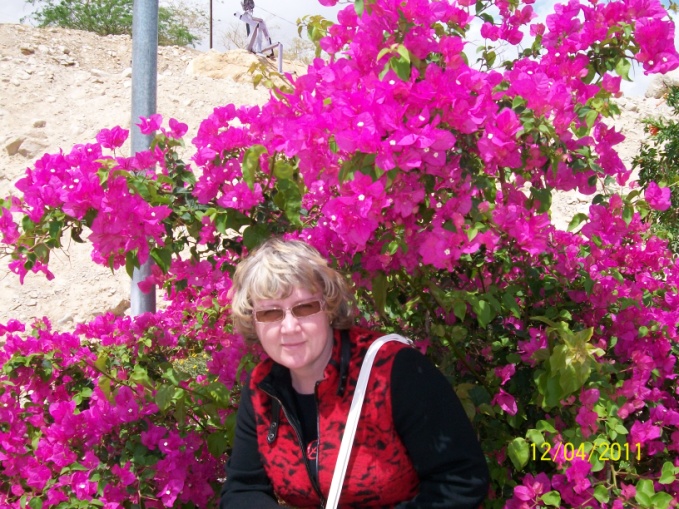 К выбору минутки